Assignment 1s from the class
Group 1
Assignment 1 Fall 2012
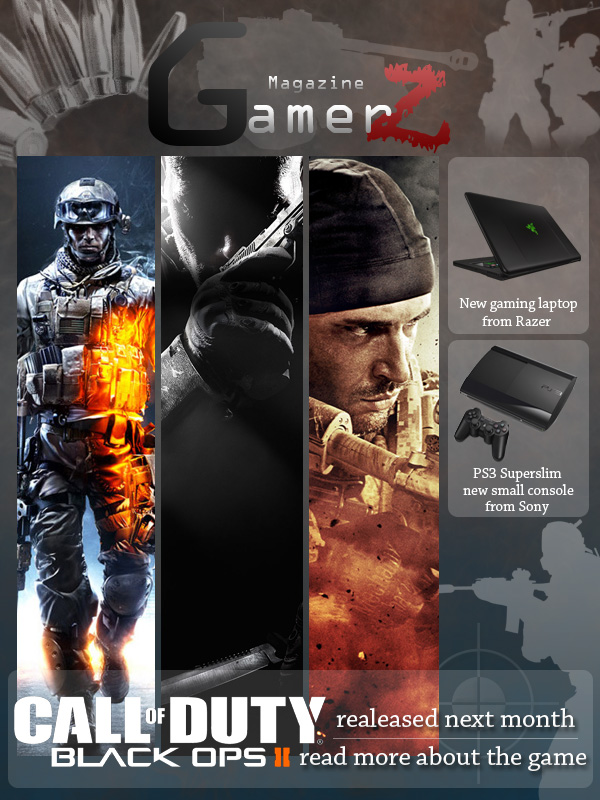 Assignment 1 Fall 2012
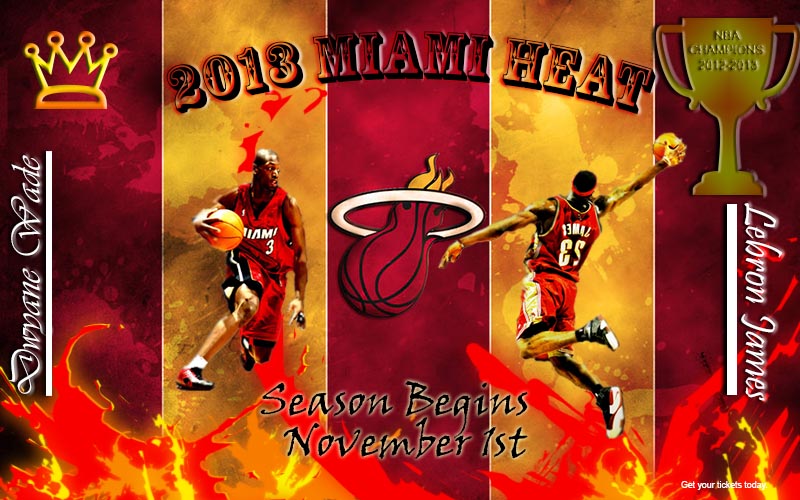 Assignment 1 Fall 2012
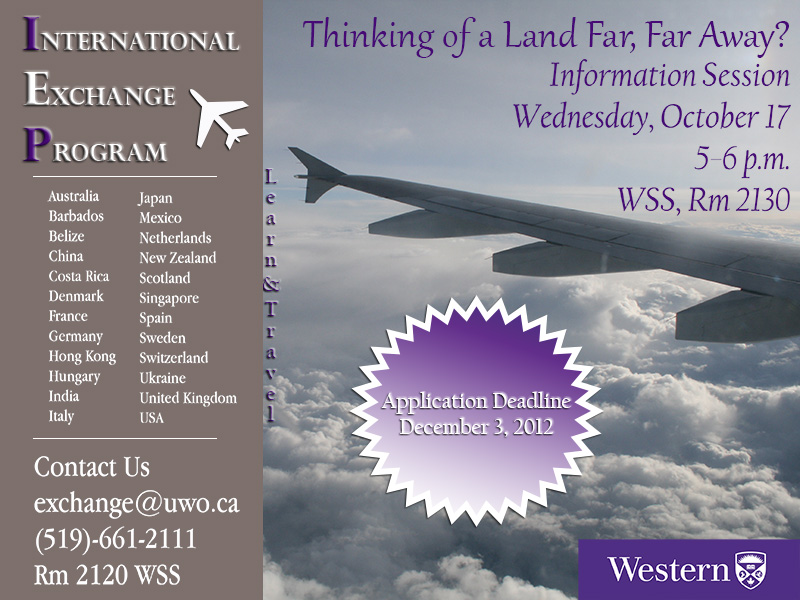 Assignment 1 Fall 2012
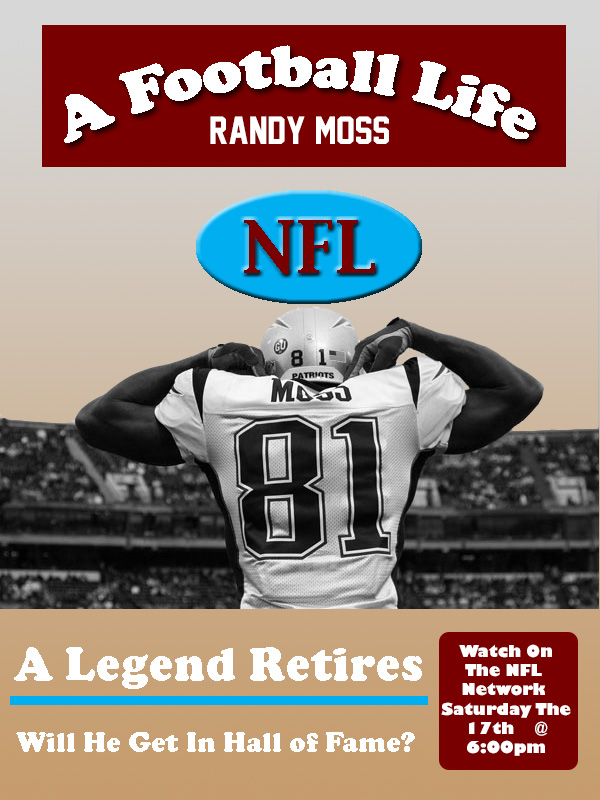 Assignment 1 Fall 2012
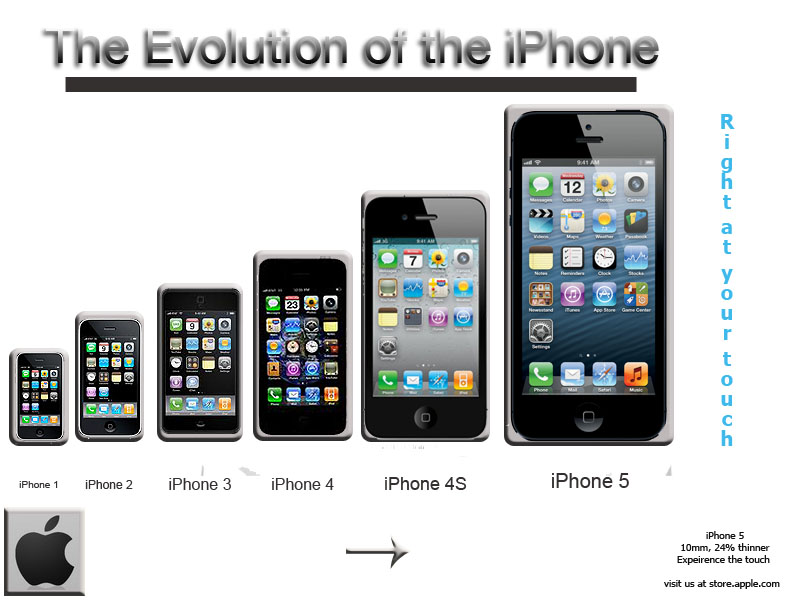 Assignment 1 Fall 2012
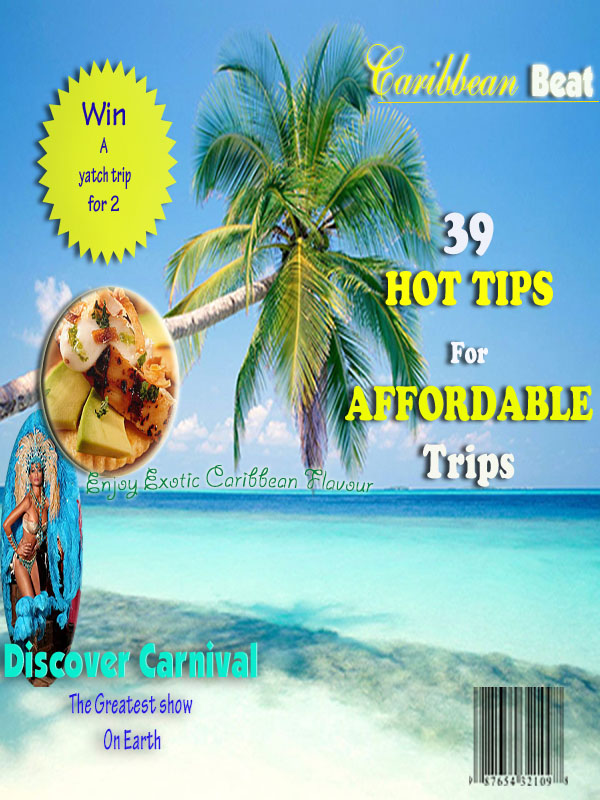 Assignment 1 Fall 2012
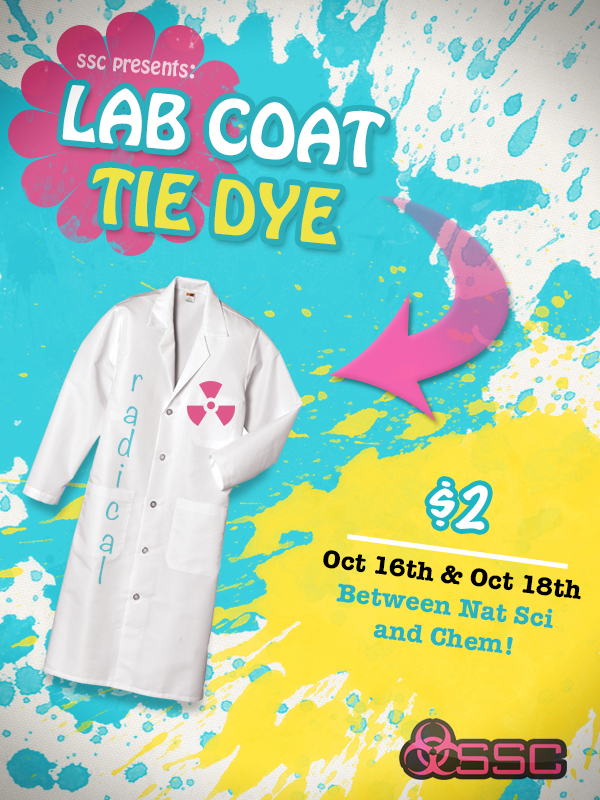 Assignment 1 Fall 2012
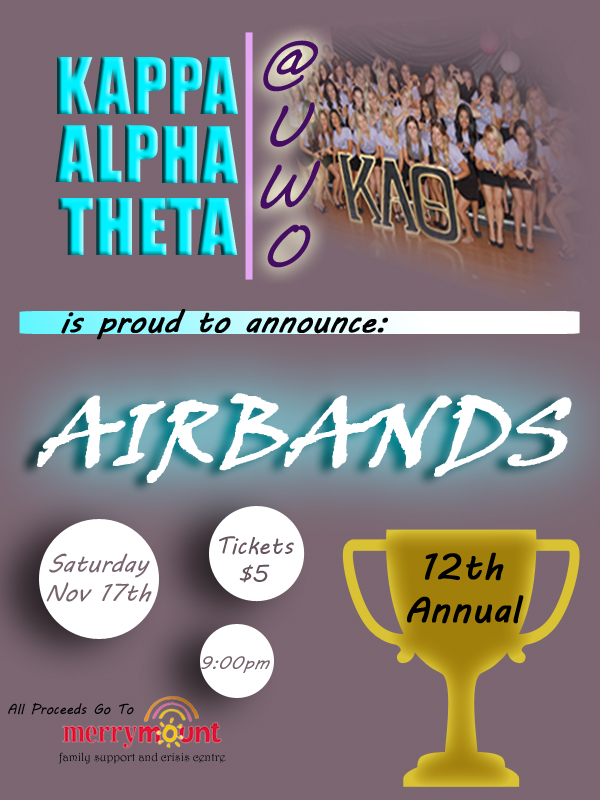 Assignment 1 Fall 2012
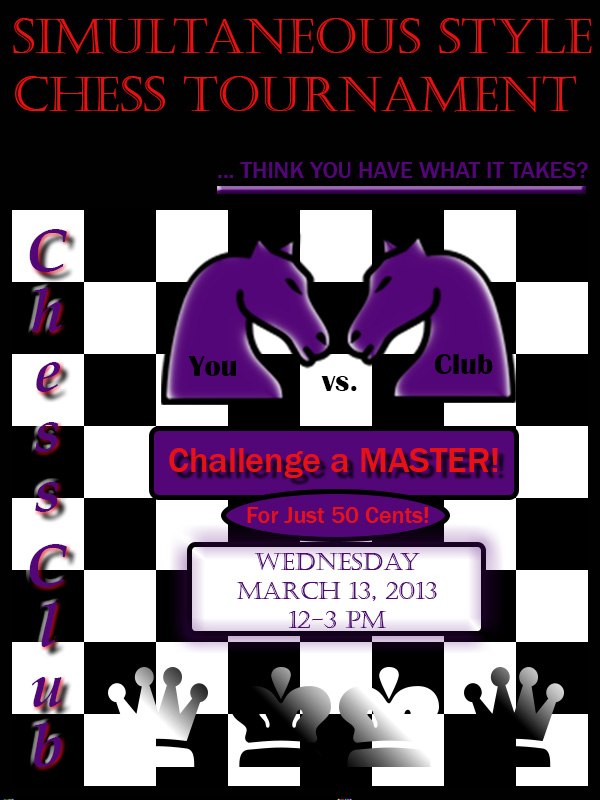 Assignment 1 Fall 2012
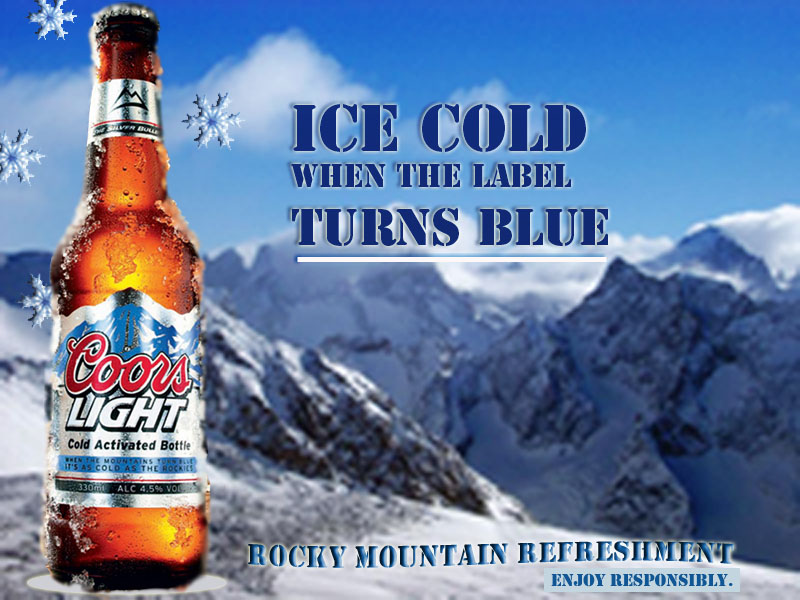 Assignment 1 Fall 2012
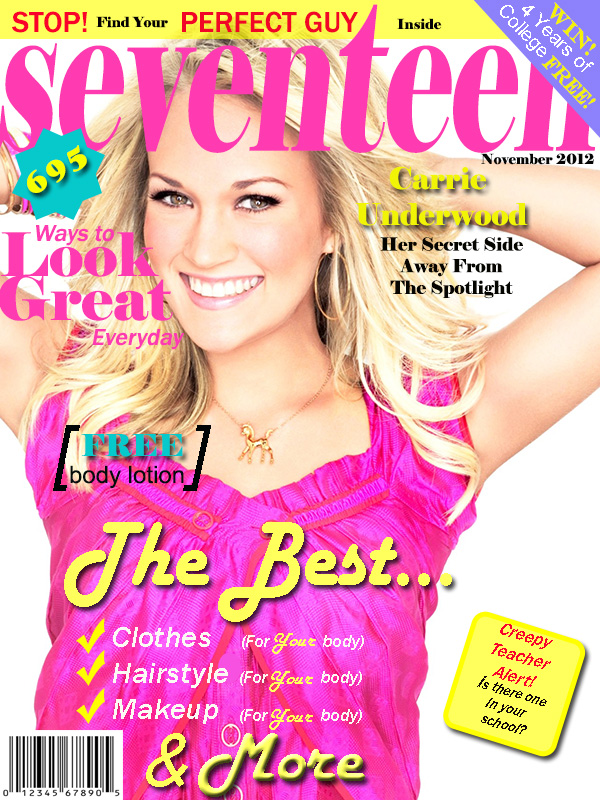 Assignment 1 Fall 2012
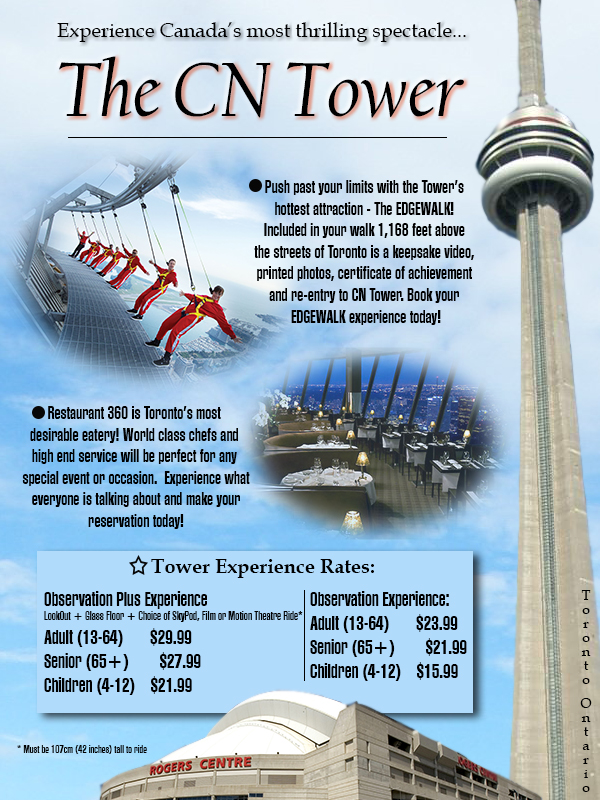 Assignment 1 Fall 2012
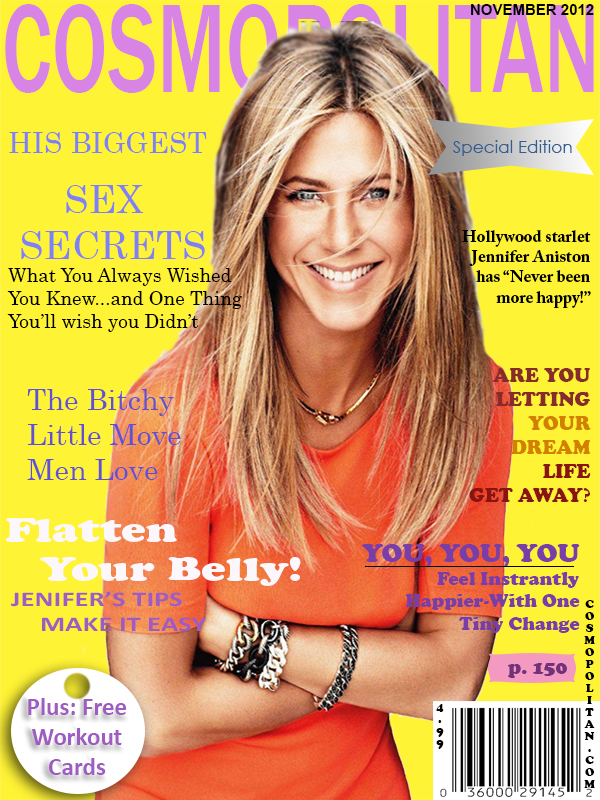 Assignment 1 Fall 2012
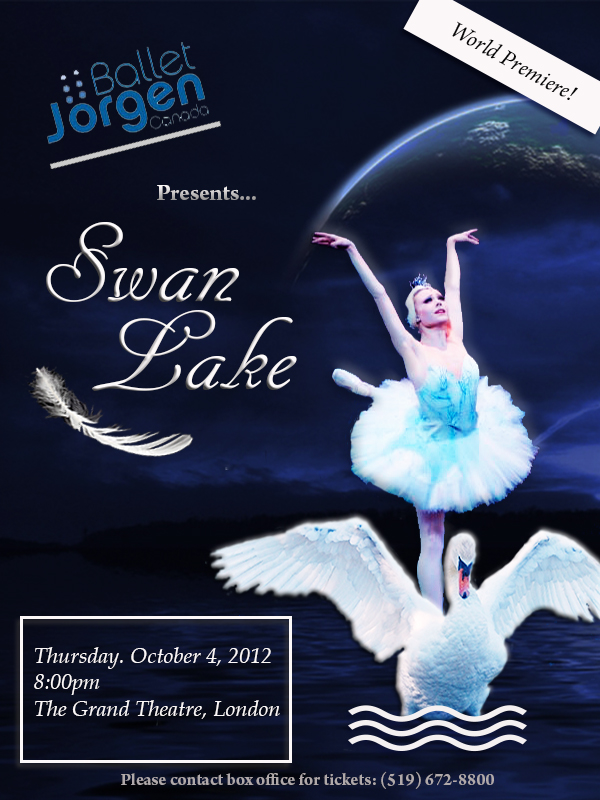 Assignment 1 Fall 2012
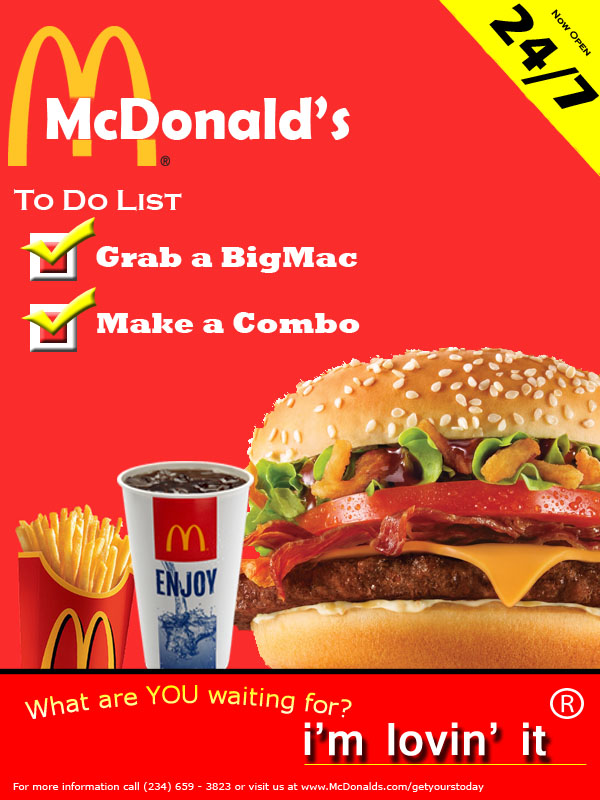 Assignment 1 Fall 2012
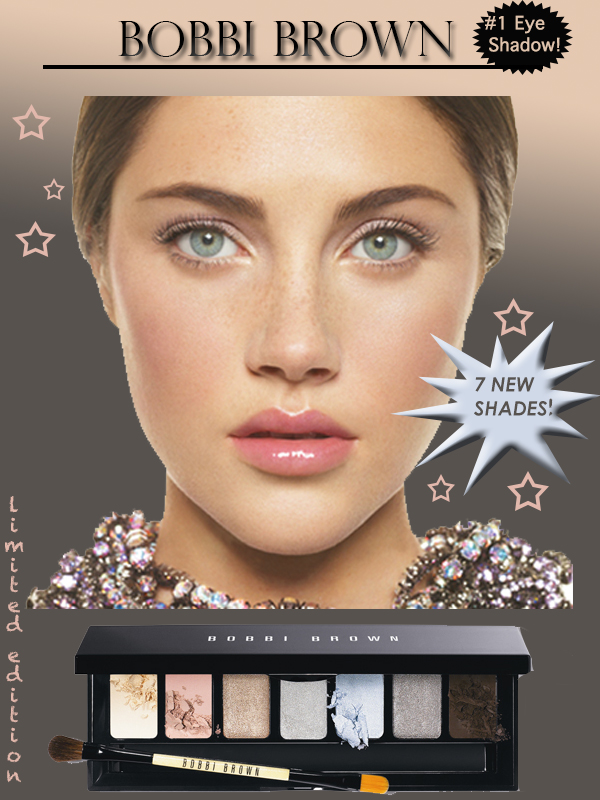 Assignment 1 Fall 2012
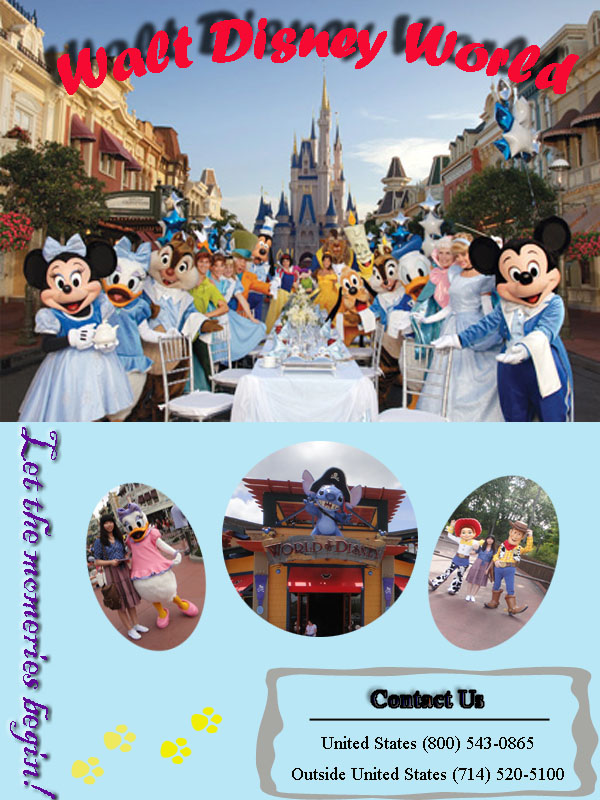 Assignment 1 Fall 2012
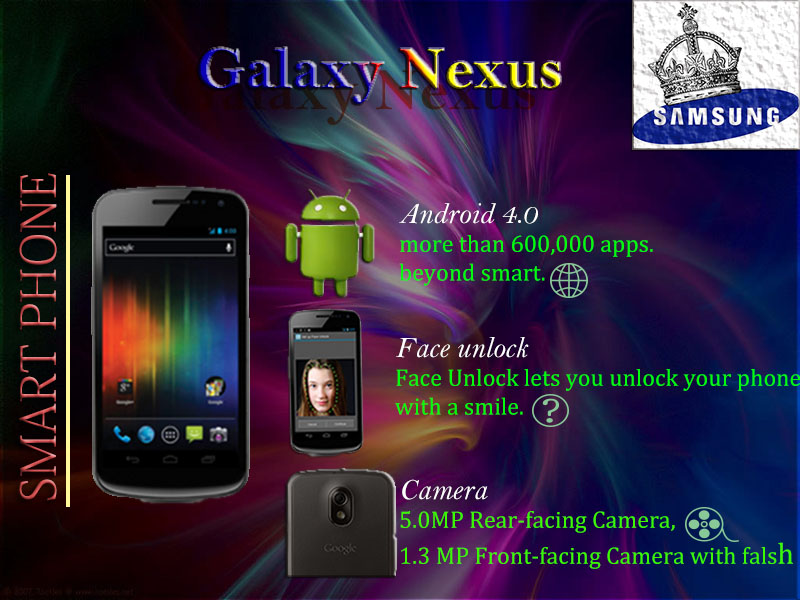 Assignment 1 Fall 2012
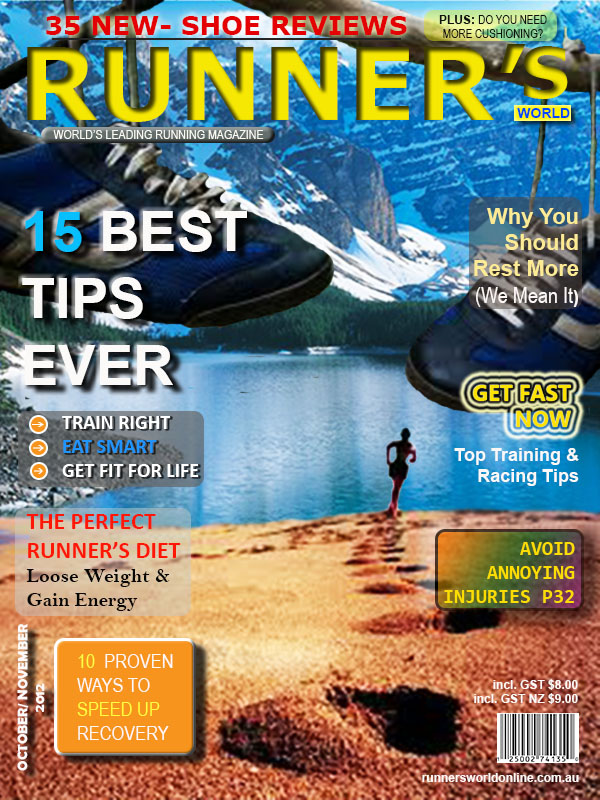 Assignment 1 Fall 2012
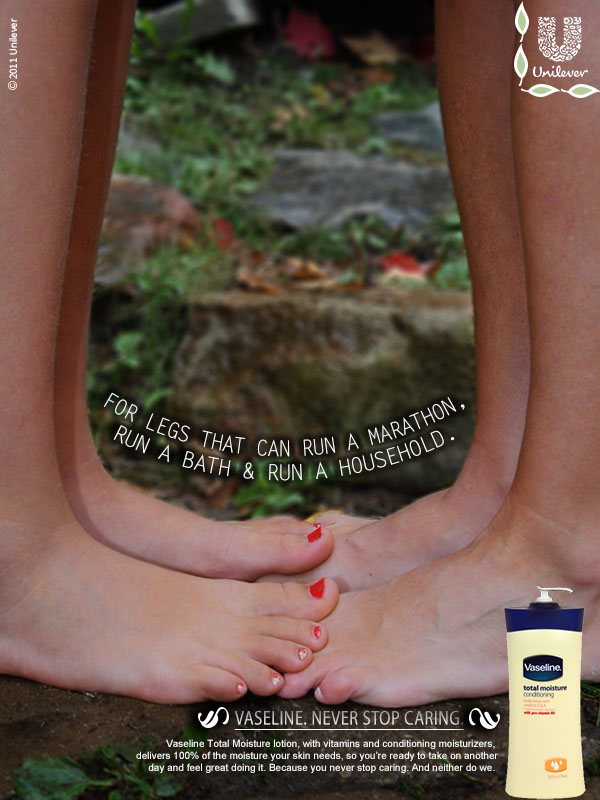 Assignment 1 Fall 2012
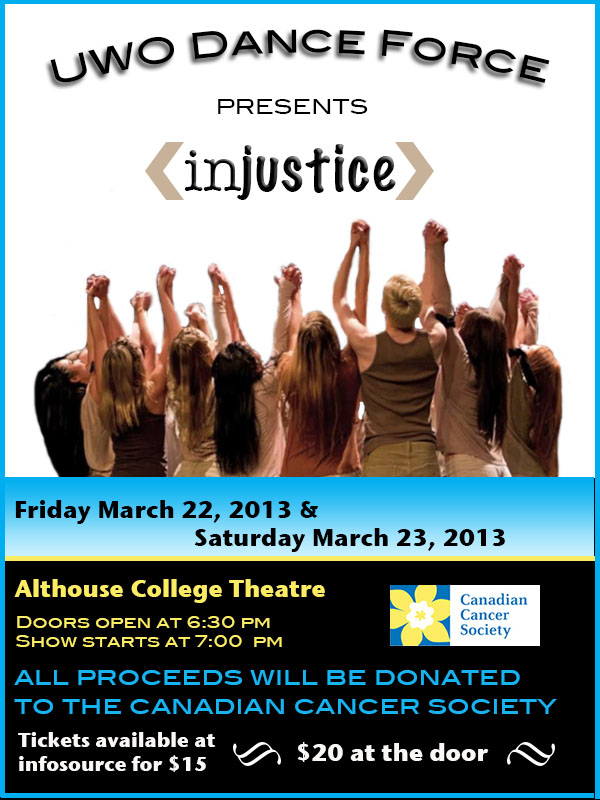 Assignment 1 Fall 2012
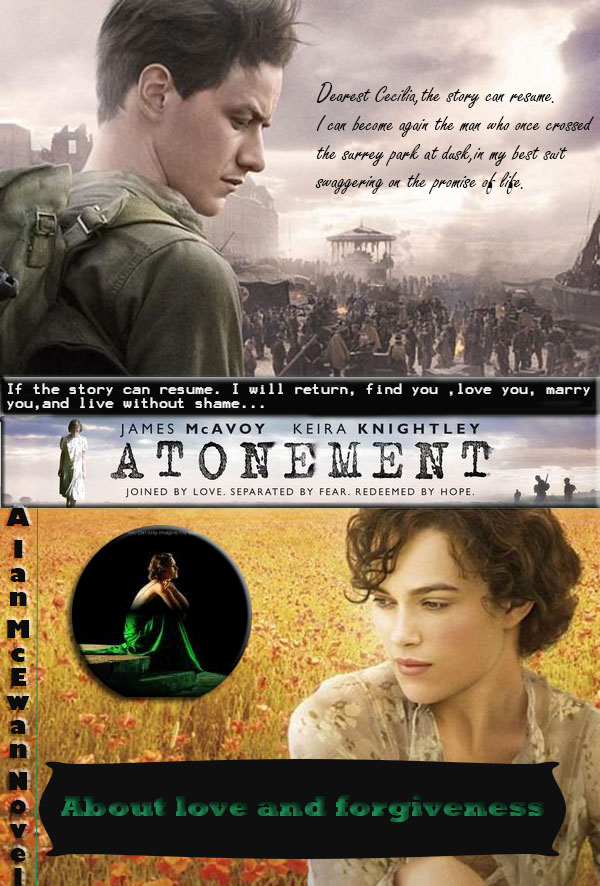 Assignment 1 Fall 2012
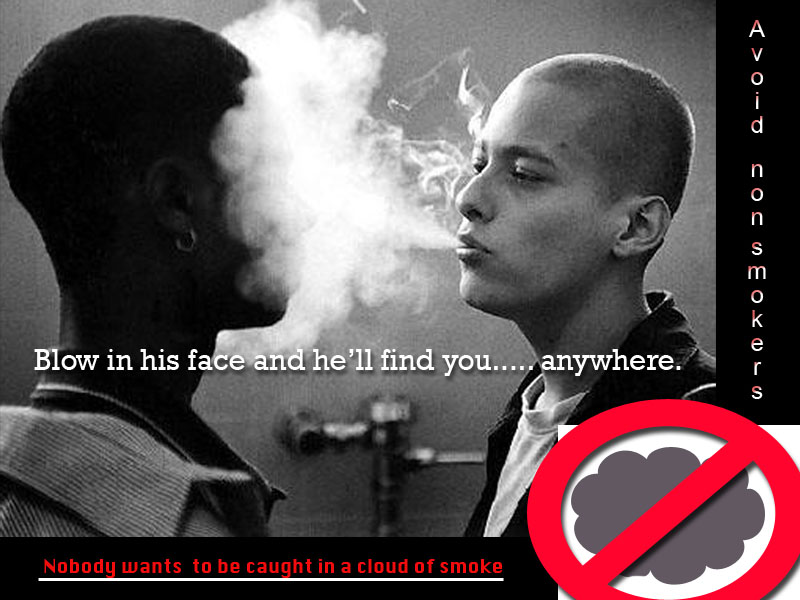 Assignment 1 Fall 2012
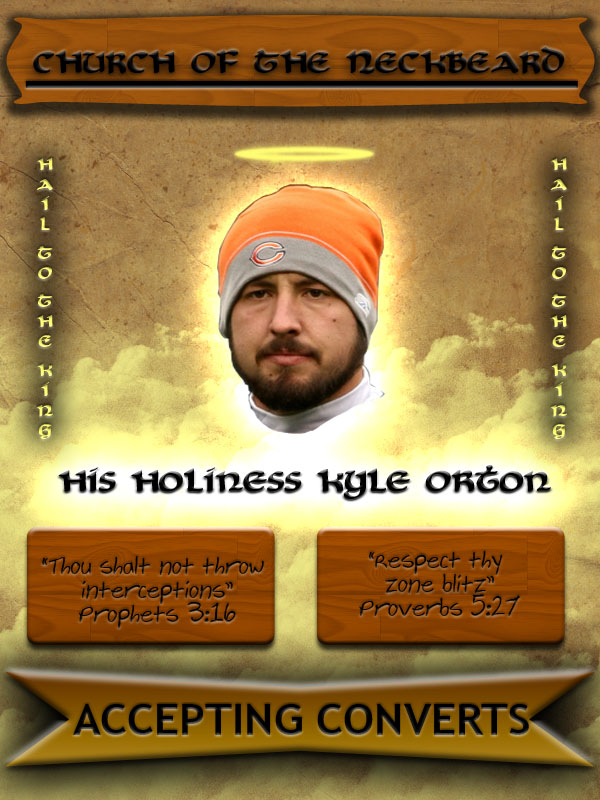 Assignment 1 Fall 2012
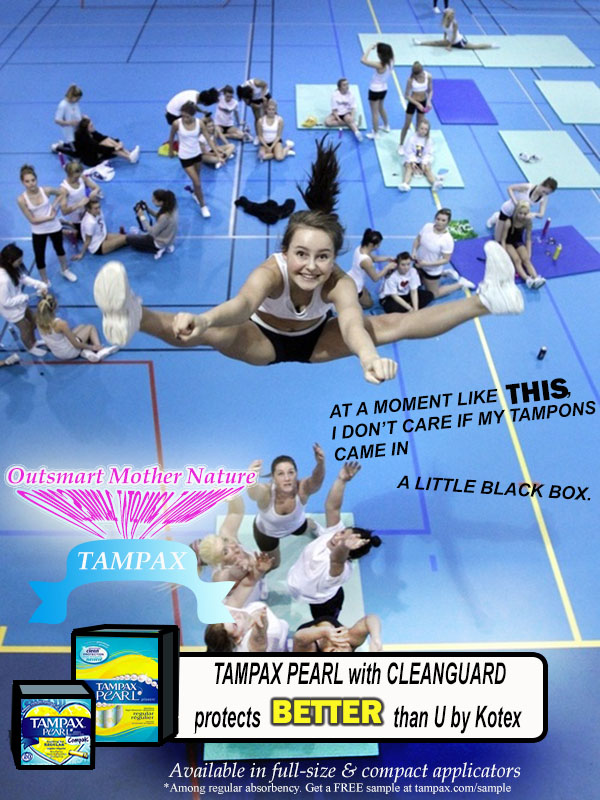 Assignment 1 Fall 2012
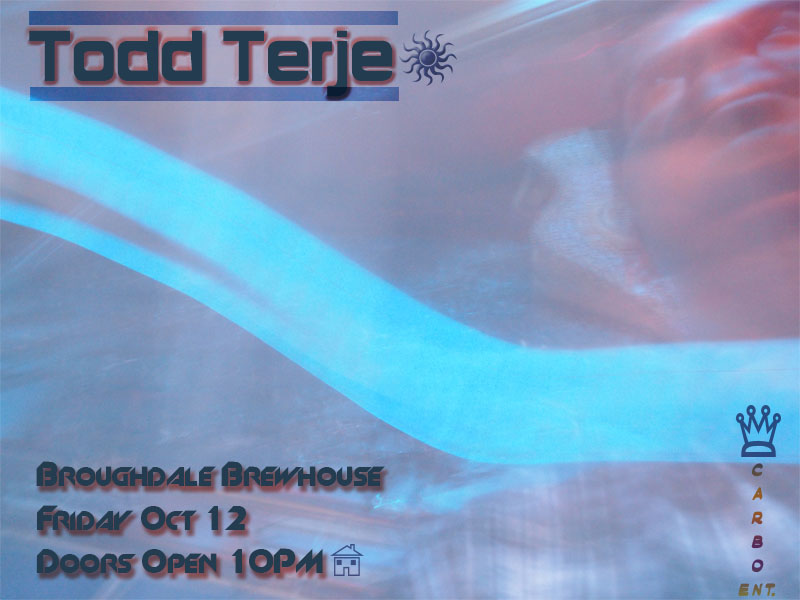 Assignment 1 Fall 2012
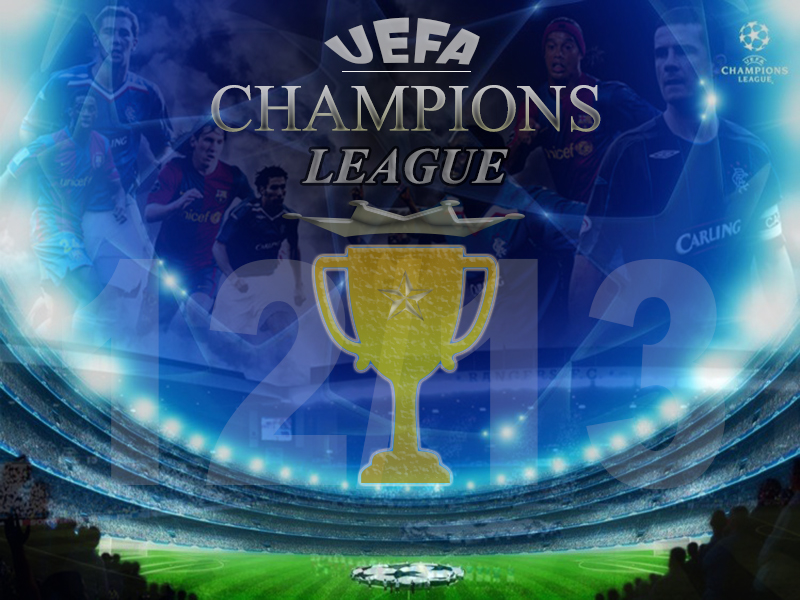 Assignment 1 Fall 2012
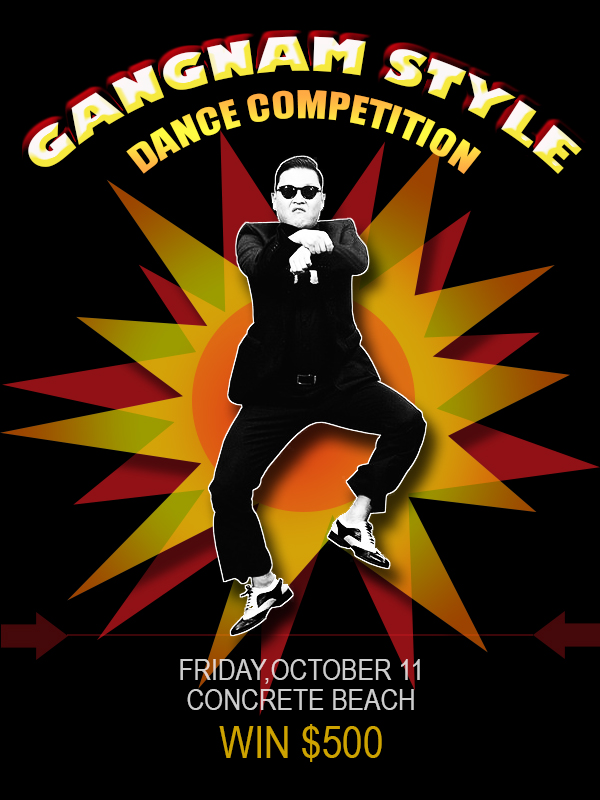 Assignment 1 Fall 2012
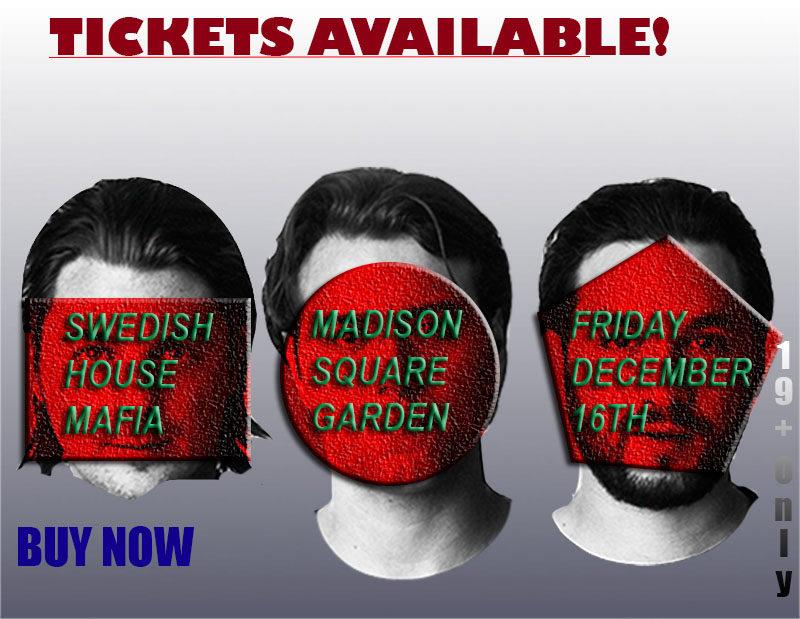 Assignment 1 Fall 2012
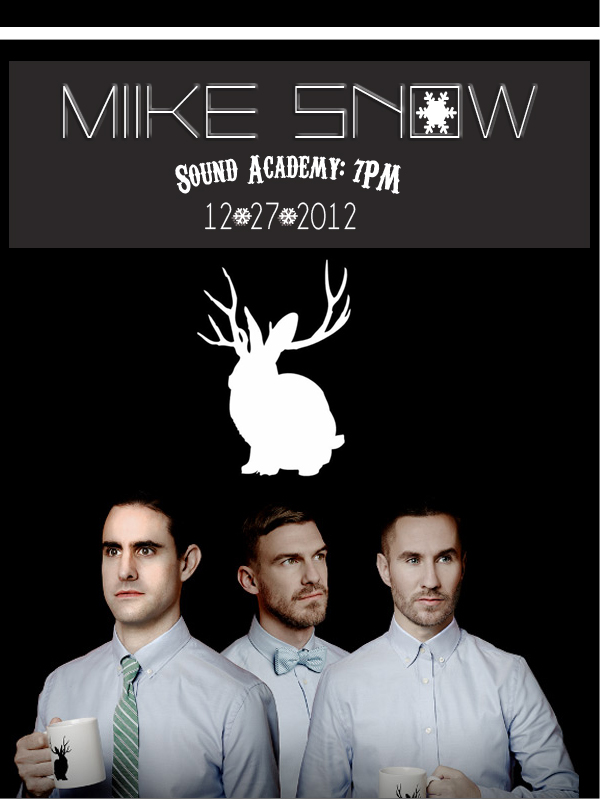 Assignment 1 Fall 2012
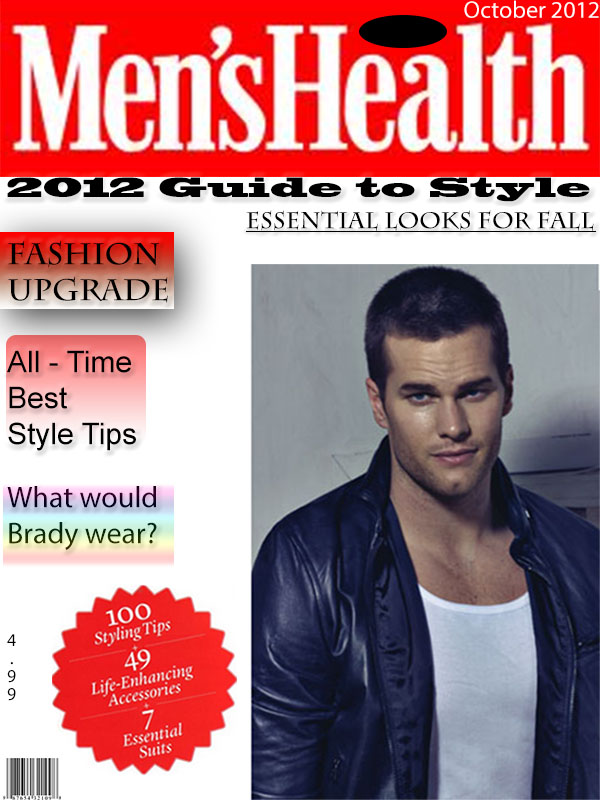 Assignment 1 Fall 2012
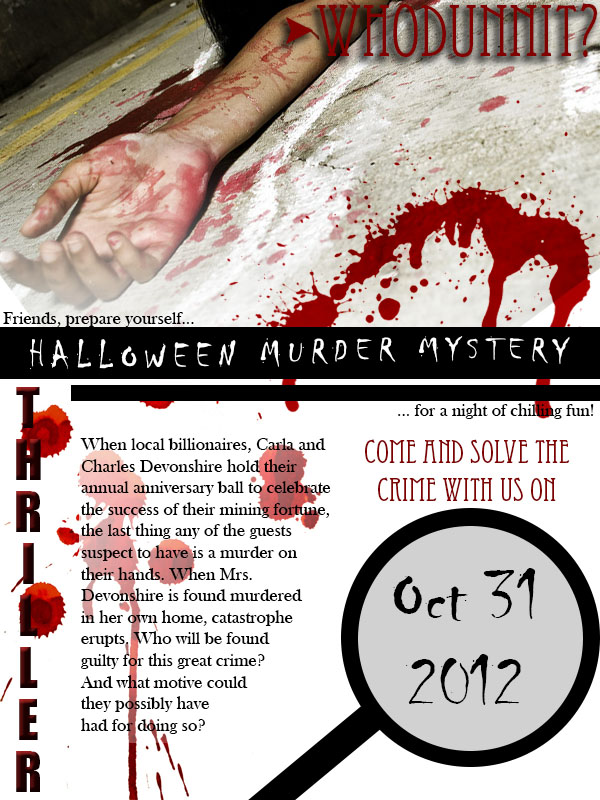 Assignment 1 Fall 2012
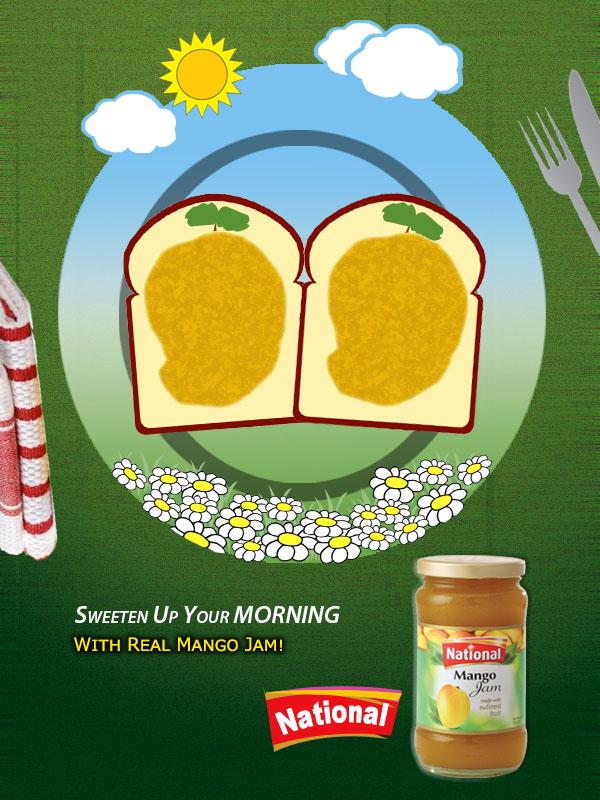 Assignment 1 Fall 2012
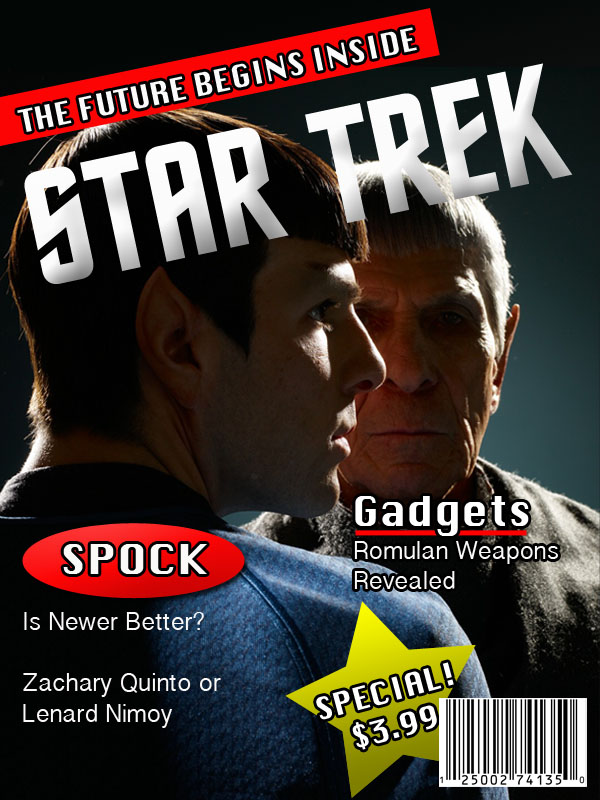 Assignment 1 Fall 2012
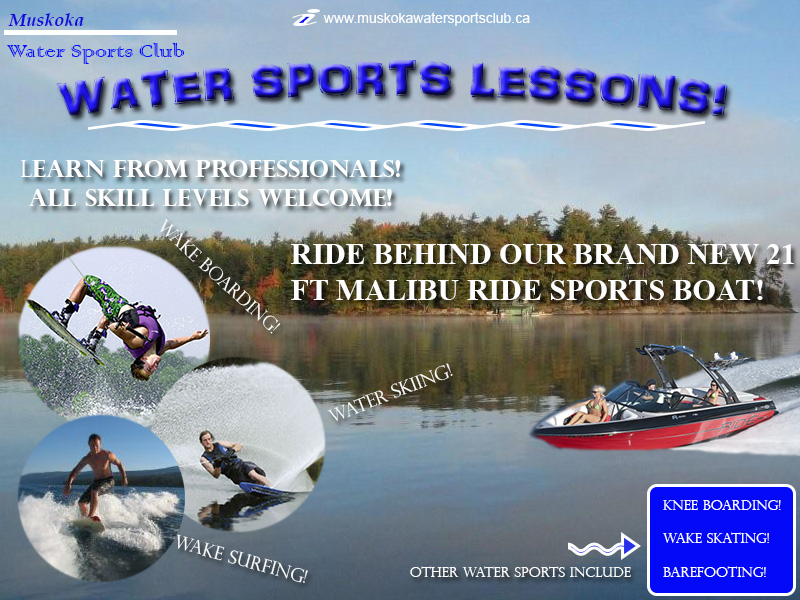 Assignment 1 Fall 2012
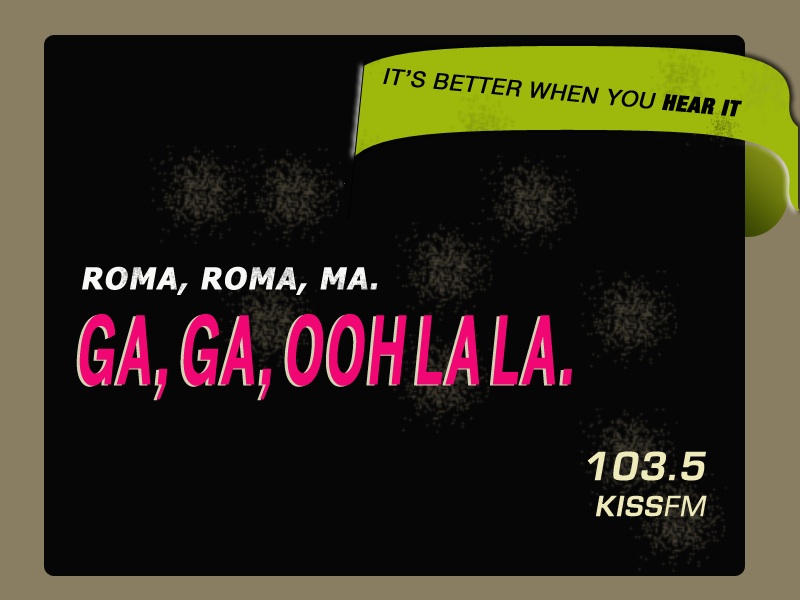 Assignment 1 Fall 2012
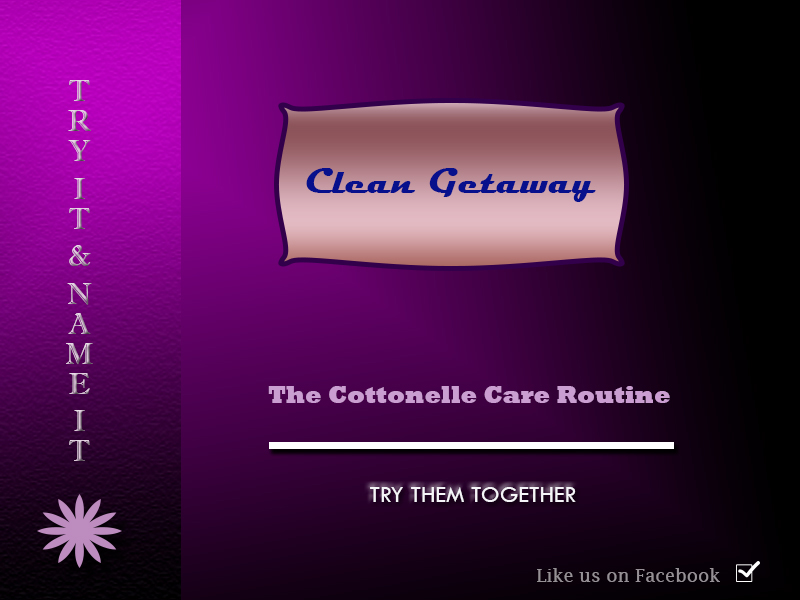 Assignment 1 Fall 2012
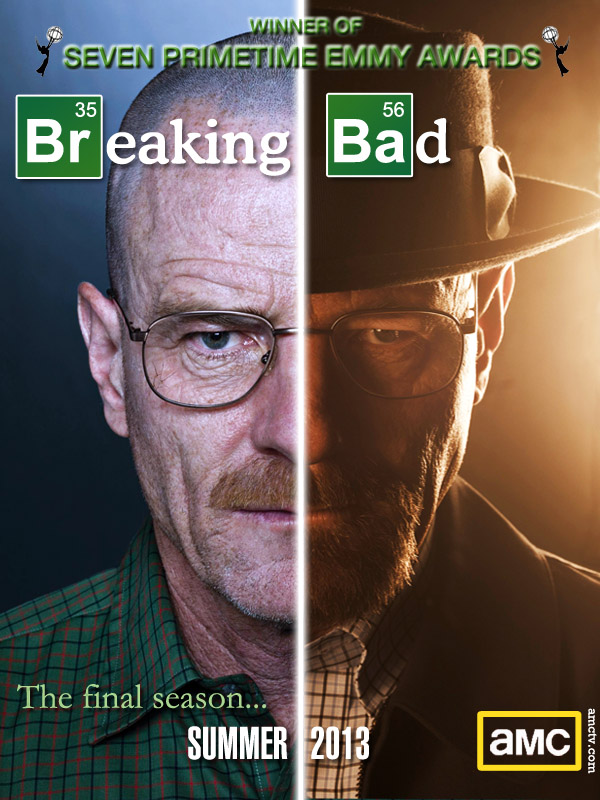 Assignment 1 Fall 2012
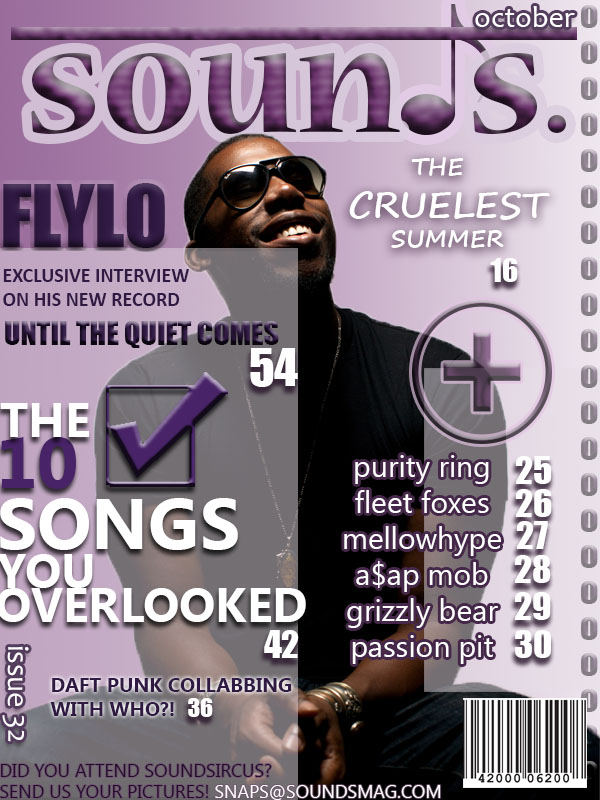 Assignment 1 Fall 2012
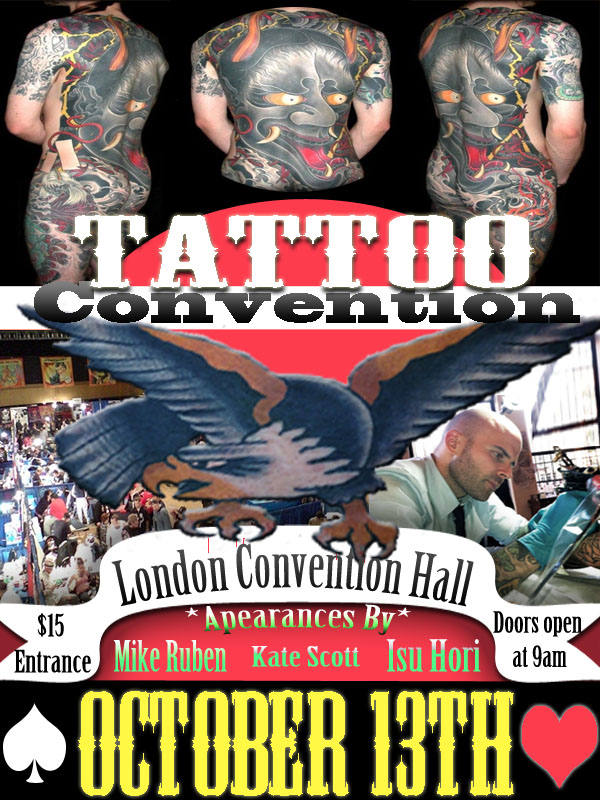 Assignment 1 Fall 2012
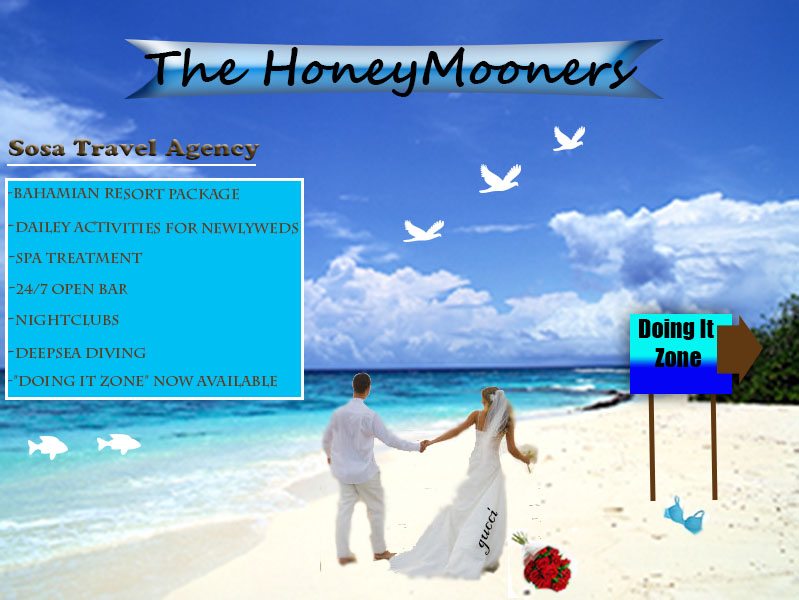 Assignment 1 Fall 2012
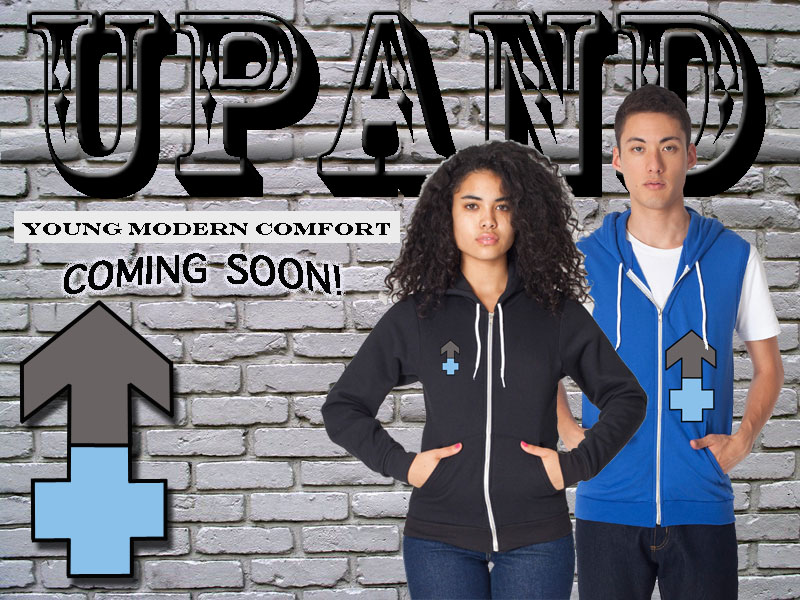 Assignment 1 Fall 2012
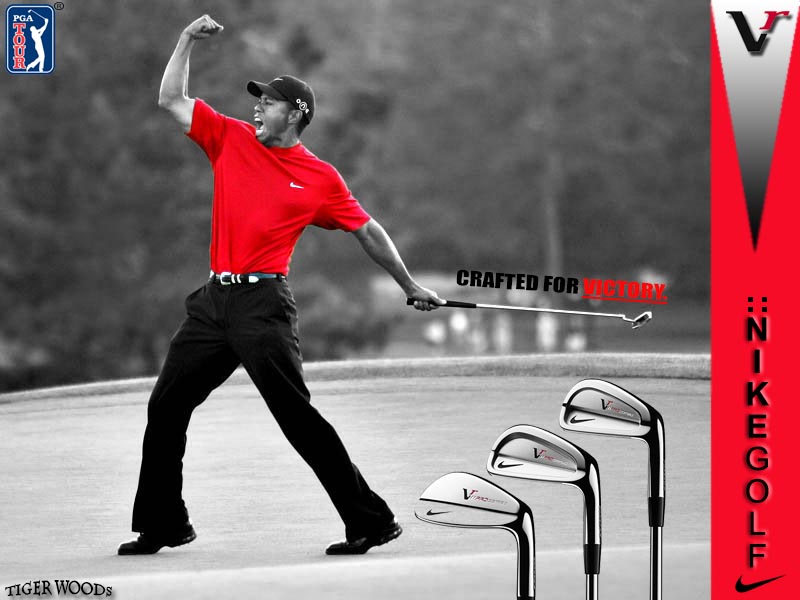 Assignment 1 Fall 2012
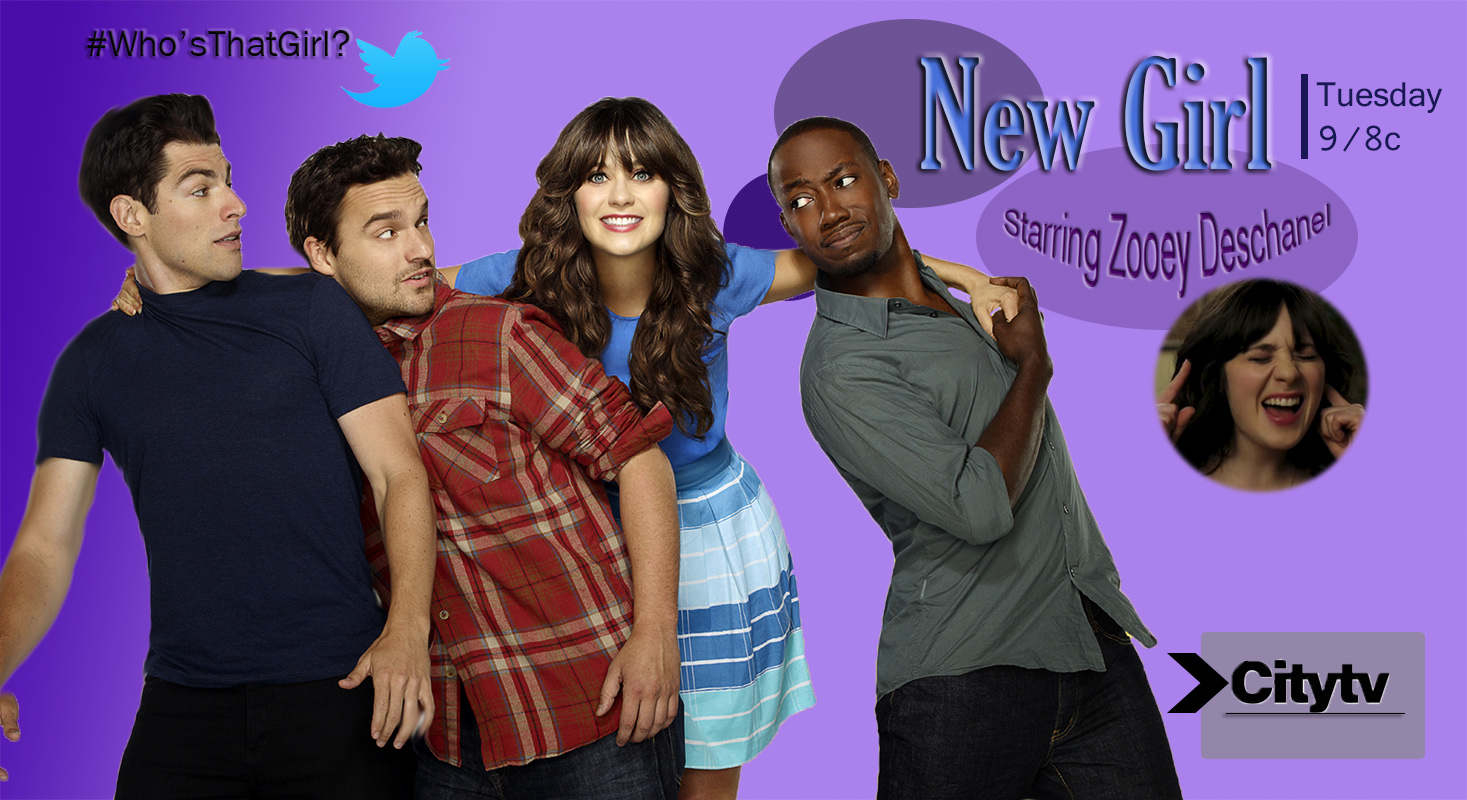 Assignment 1 Fall 2012
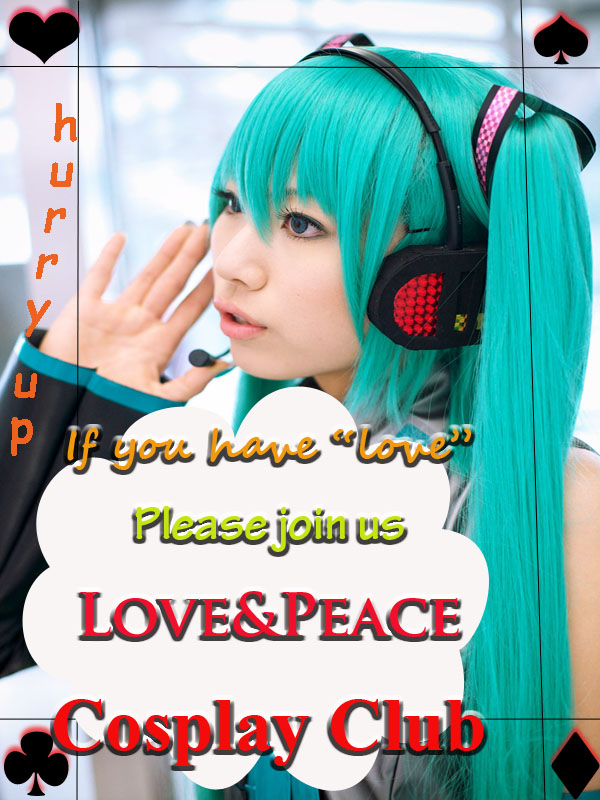 Assignment 1 Fall 2012
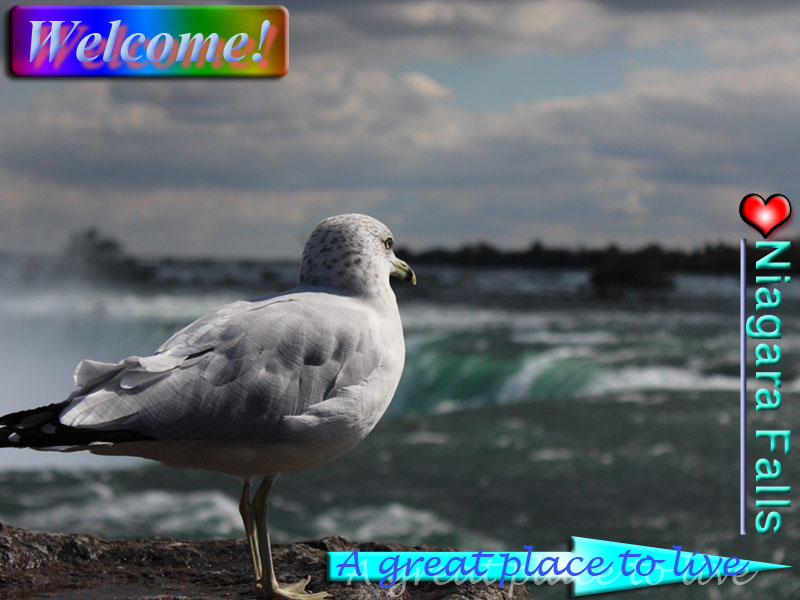 Assignment 1 Fall 2012
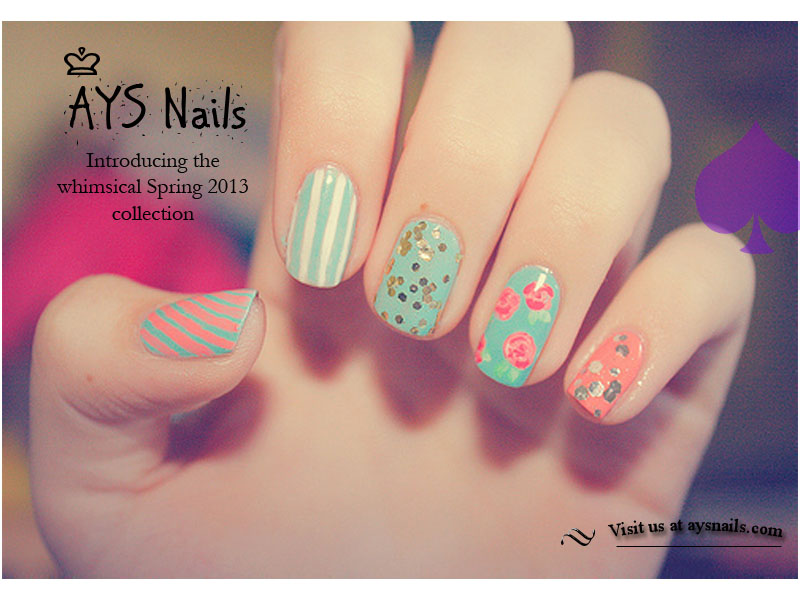 Assignment 1 Fall 2012
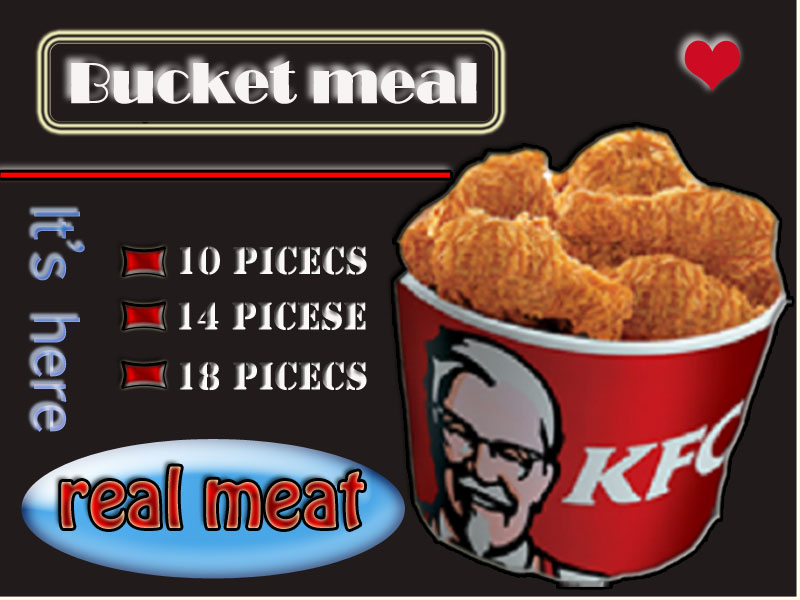 Assignment 1 Fall 2012
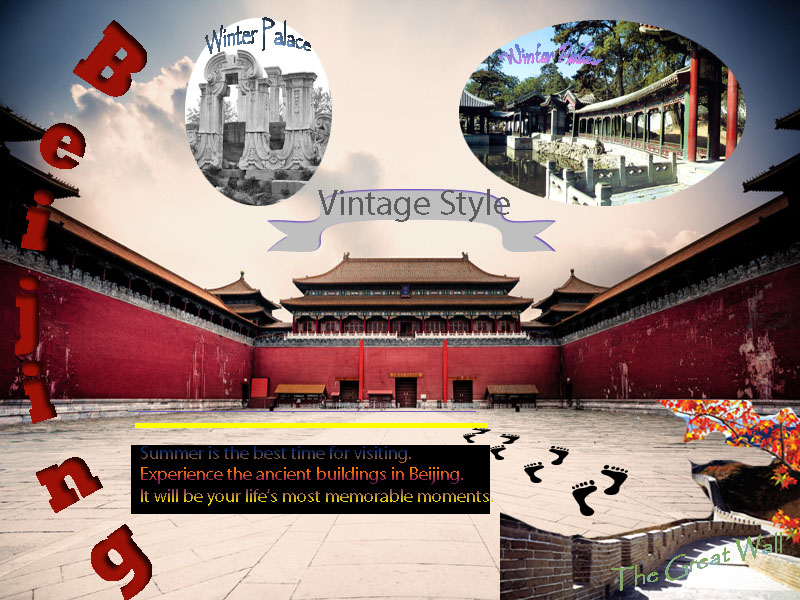 Assignment 1 Fall 2012
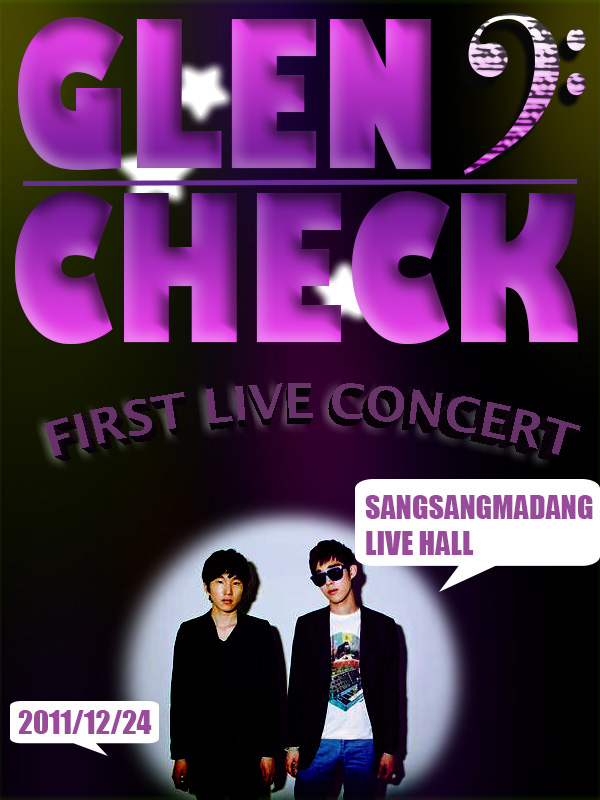 Assignment 1 Fall 2012
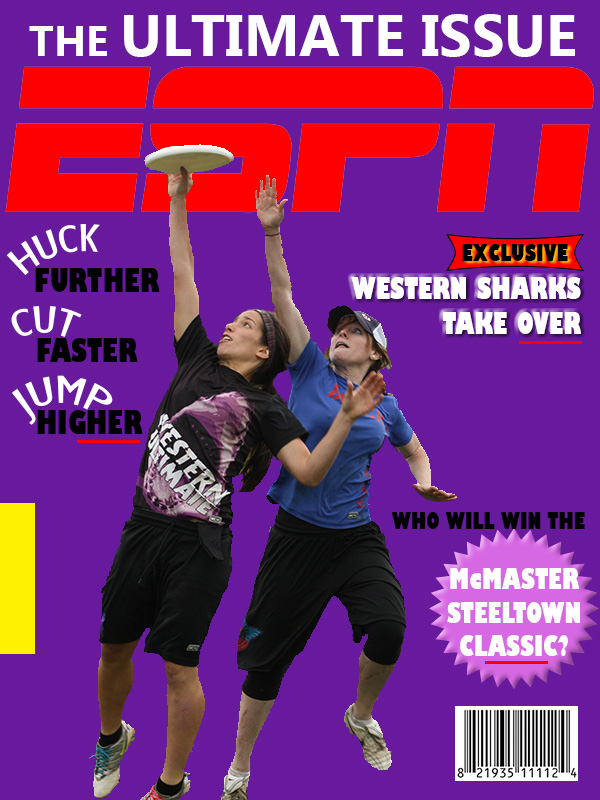 Assignment 1 Fall 2012
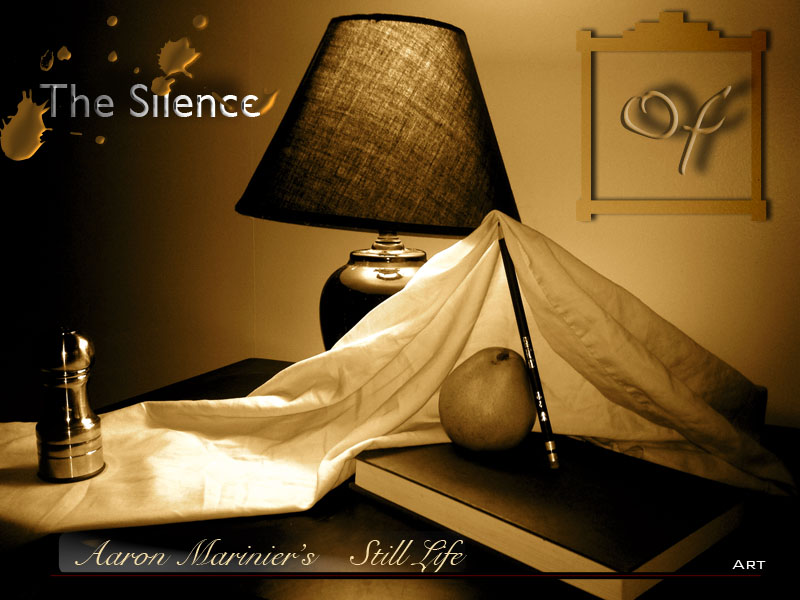 Assignment 1 Fall 2012
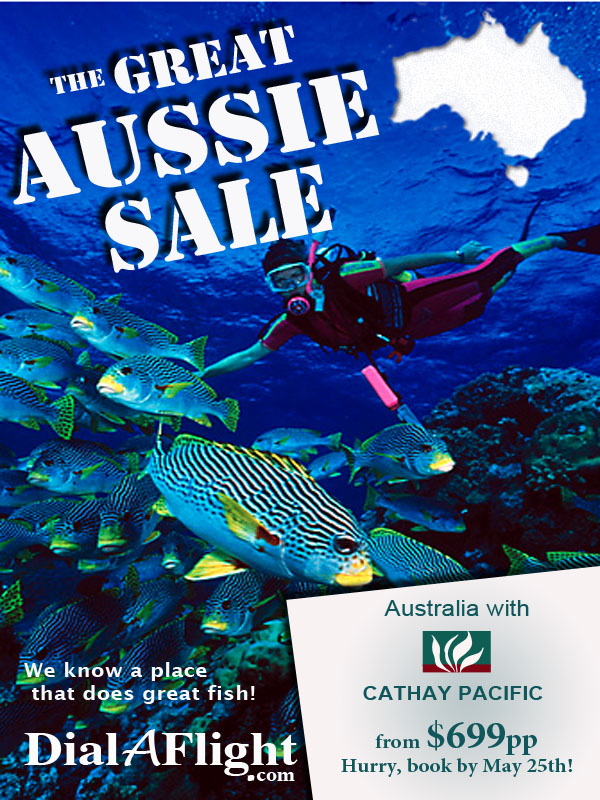 Assignment 1 Fall 2012
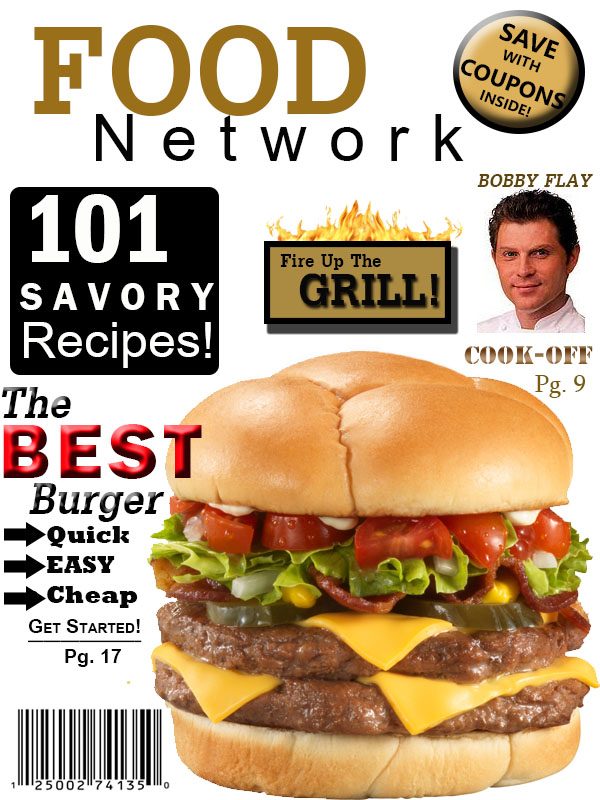 Assignment 1 Fall 2012
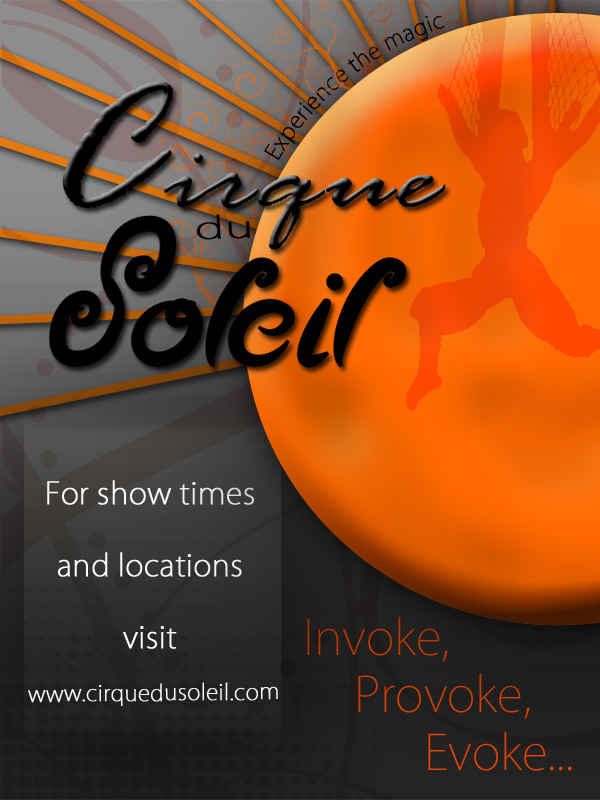 Assignment 1 Fall 2012
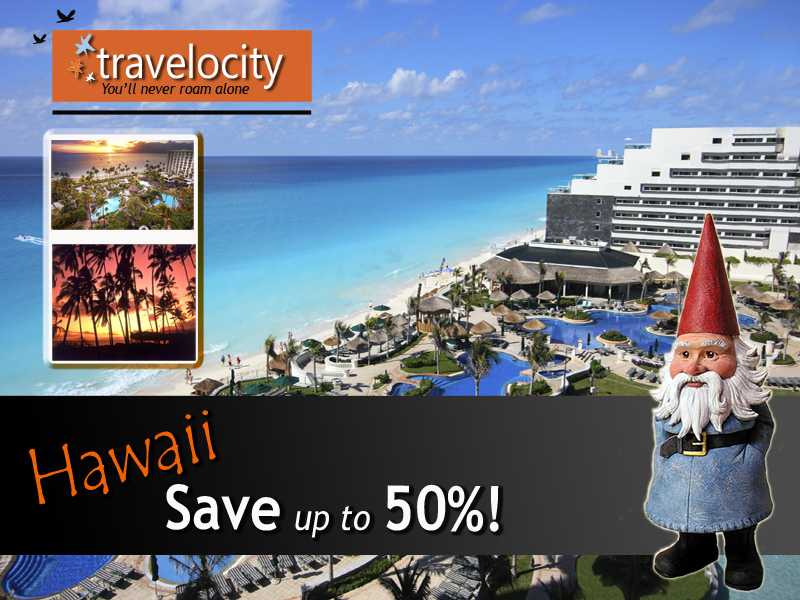 Assignment 1 Fall 2012
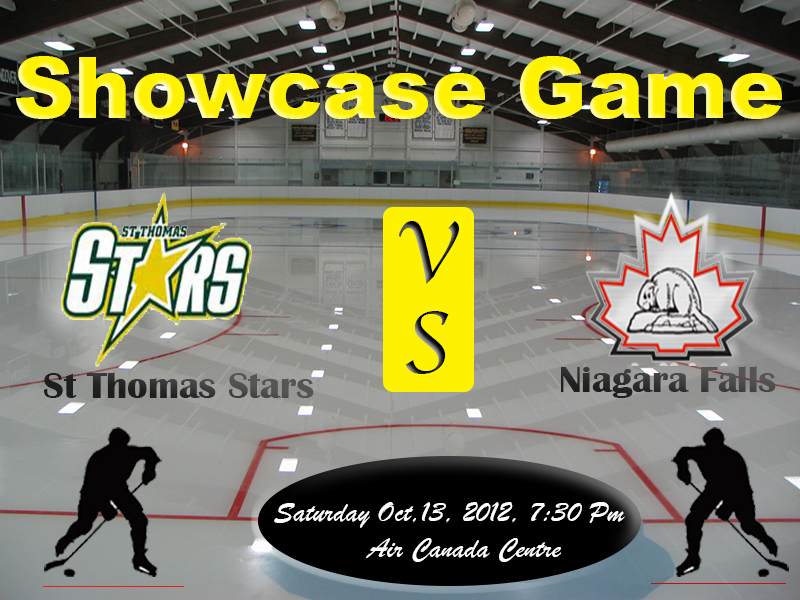 Assignment 1 Fall 2012
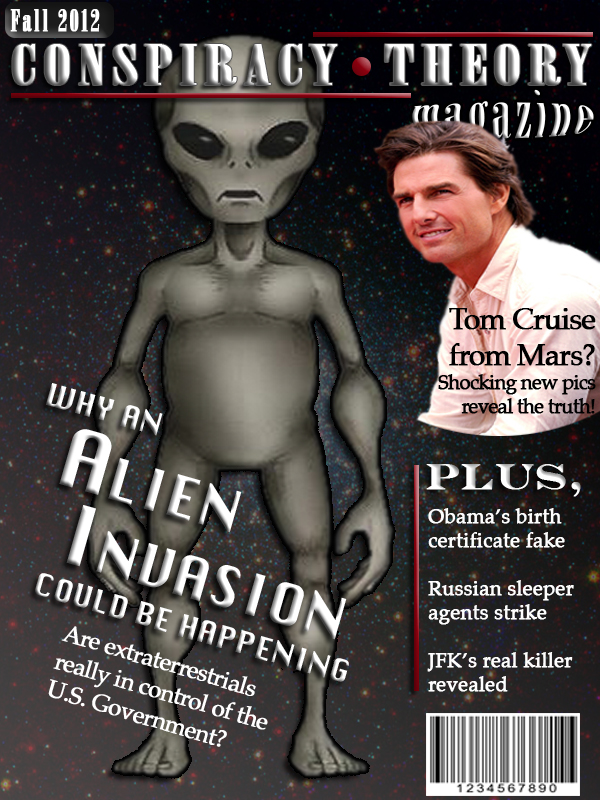 Assignment 1 Fall 2012
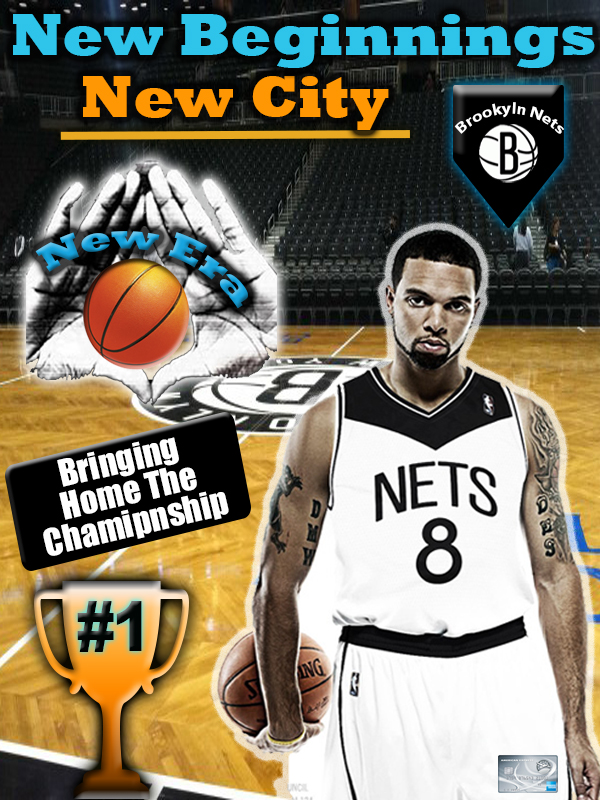 Assignment 1 Fall 2012
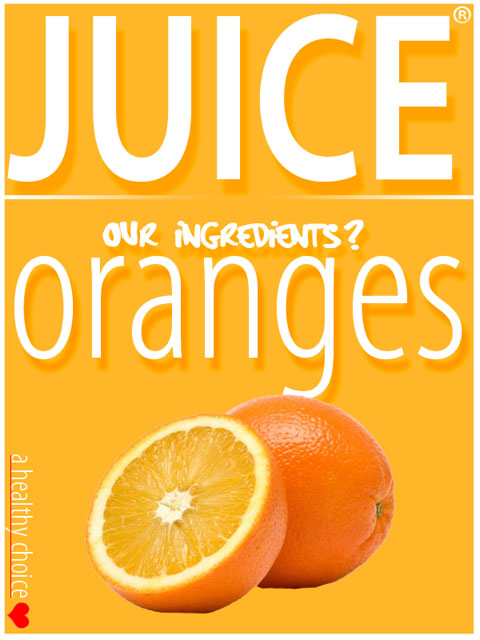 Assignment 1 Fall 2012
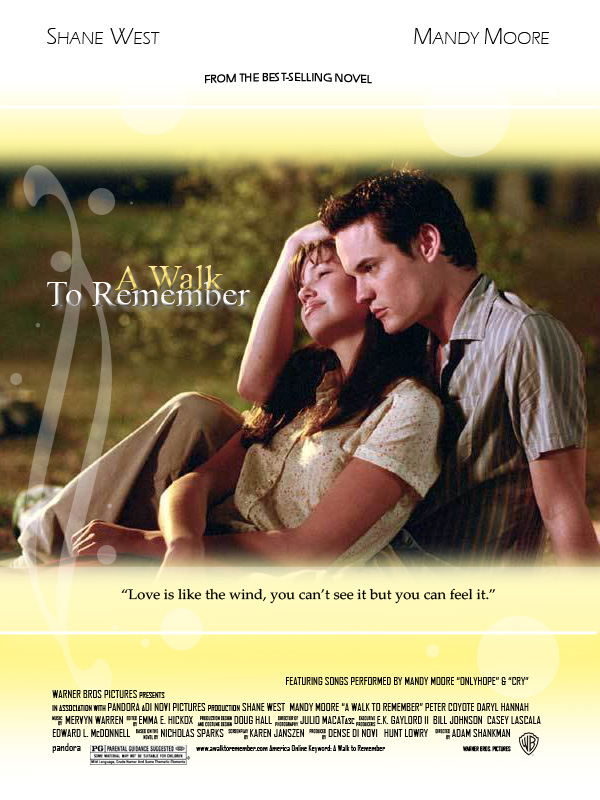 Assignment 1 Fall 2012
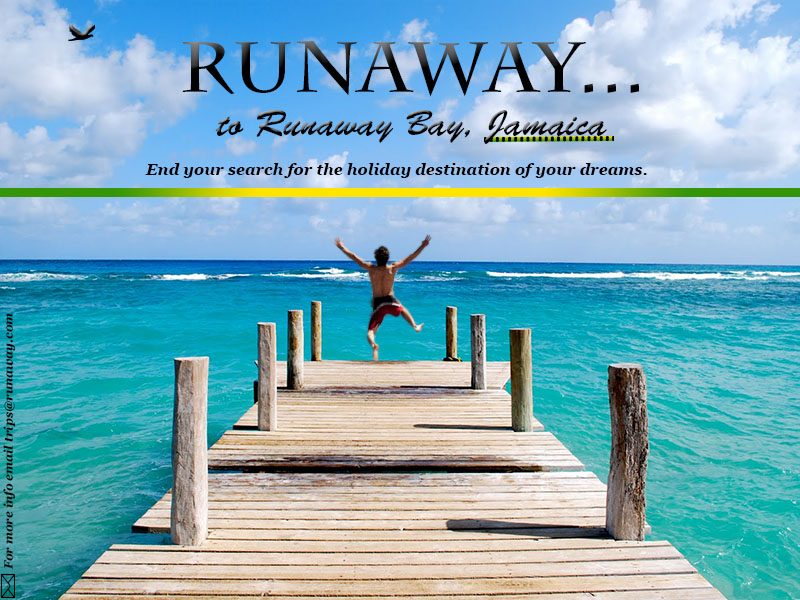 Assignment 1 Fall 2012
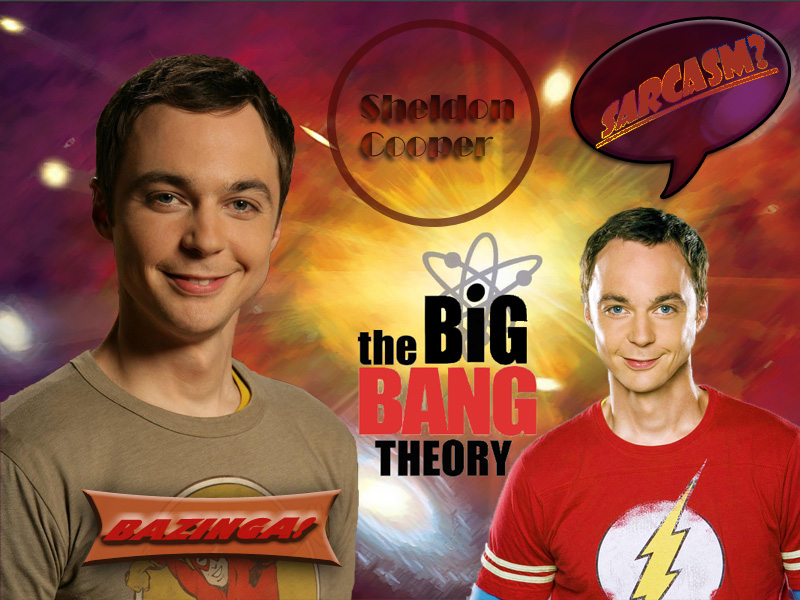 Assignment 1 Fall 2012
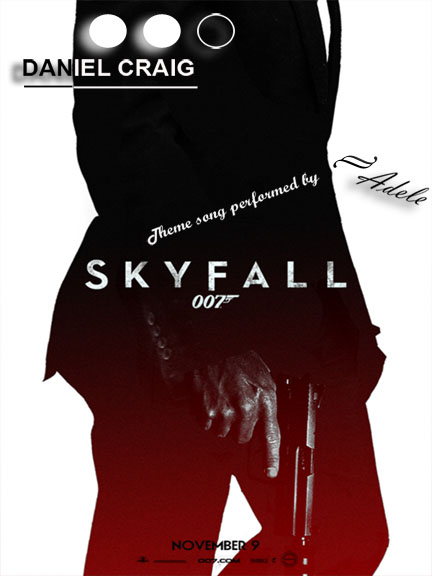 Assignment 1 Fall 2012
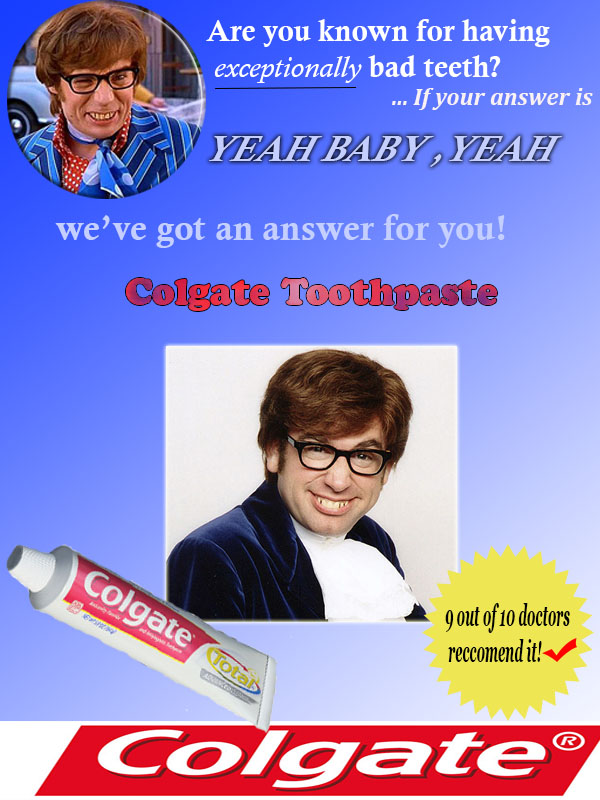 Assignment 1 Fall 2012
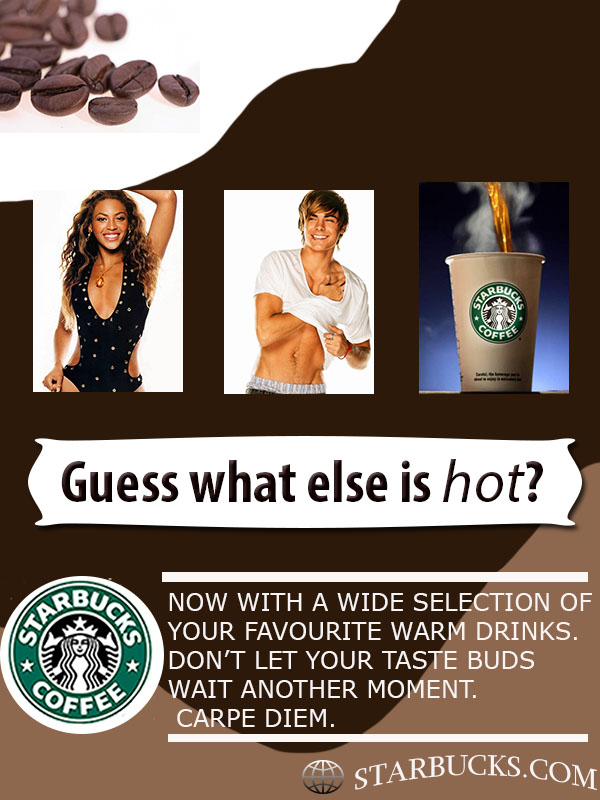 Assignment 1 Fall 2012
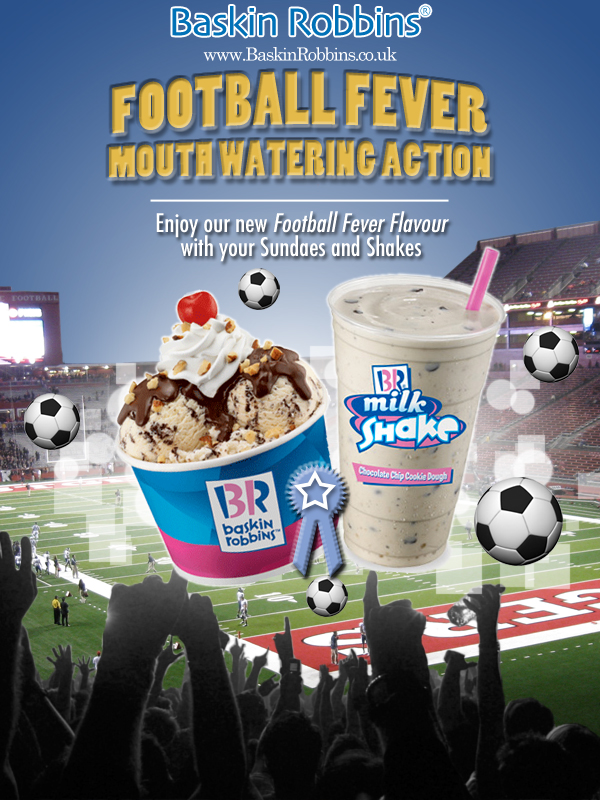 Assignment 1 Fall 2012
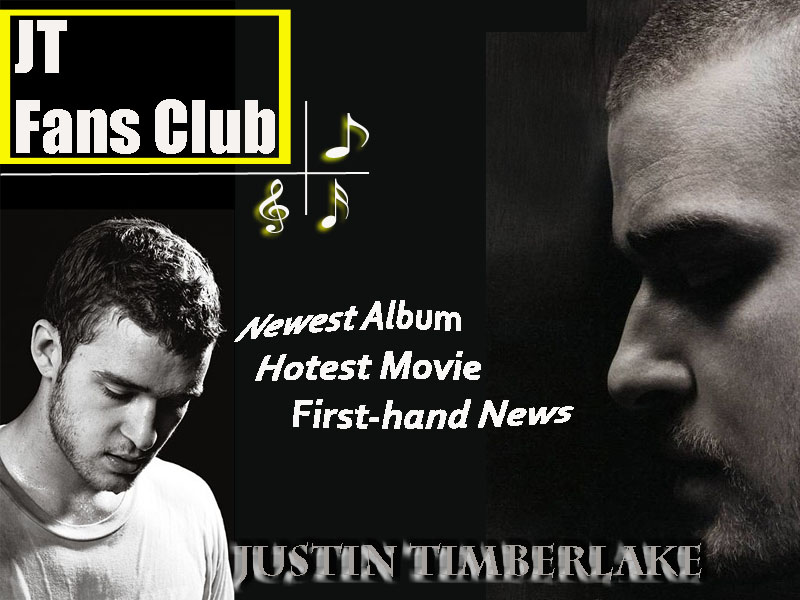 Assignment 1 Fall 2012
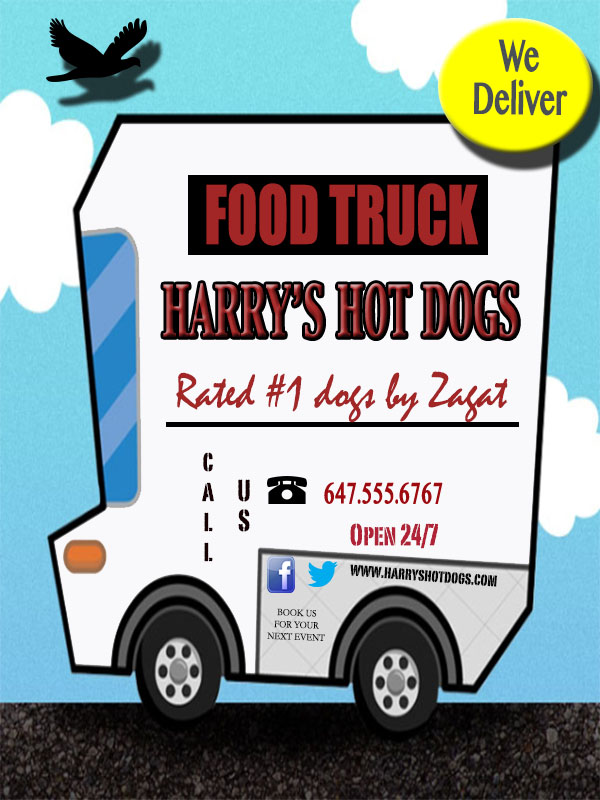 Assignment 1 Fall 2012
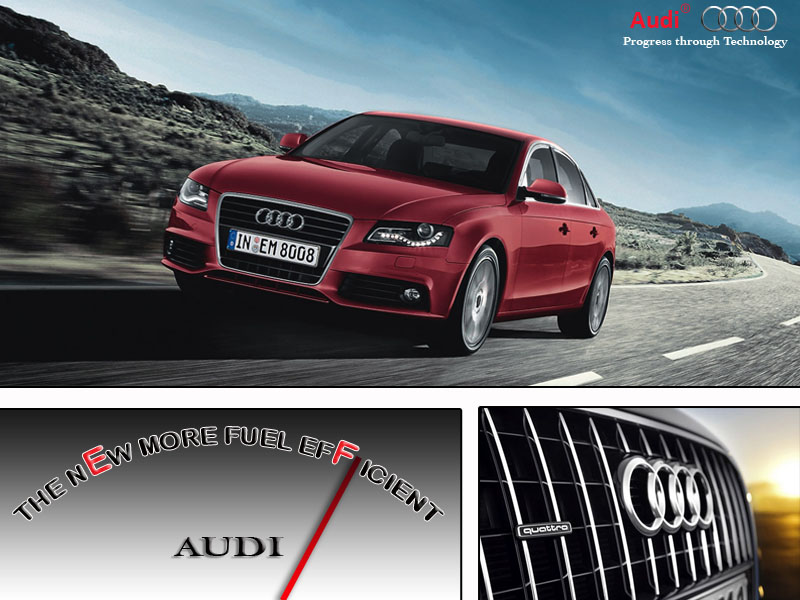 Assignment 1 Fall 2012
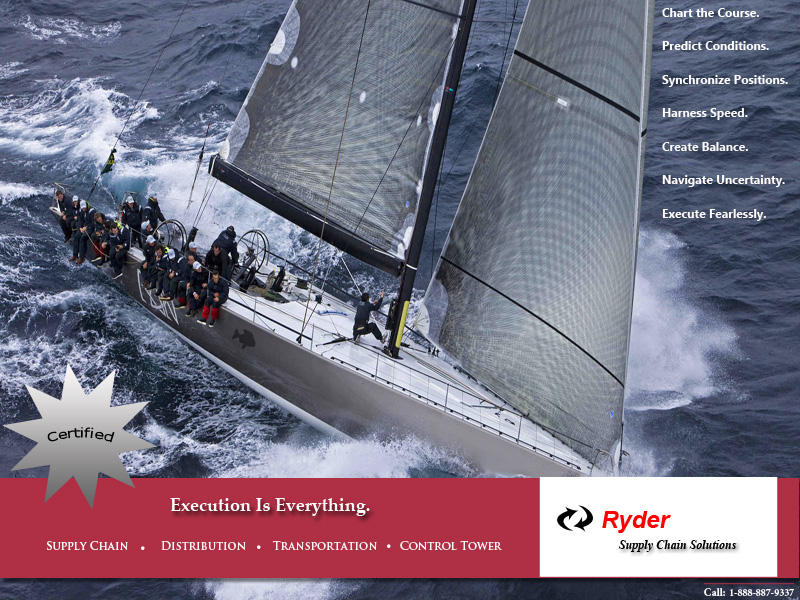 Assignment 1 Fall 2012
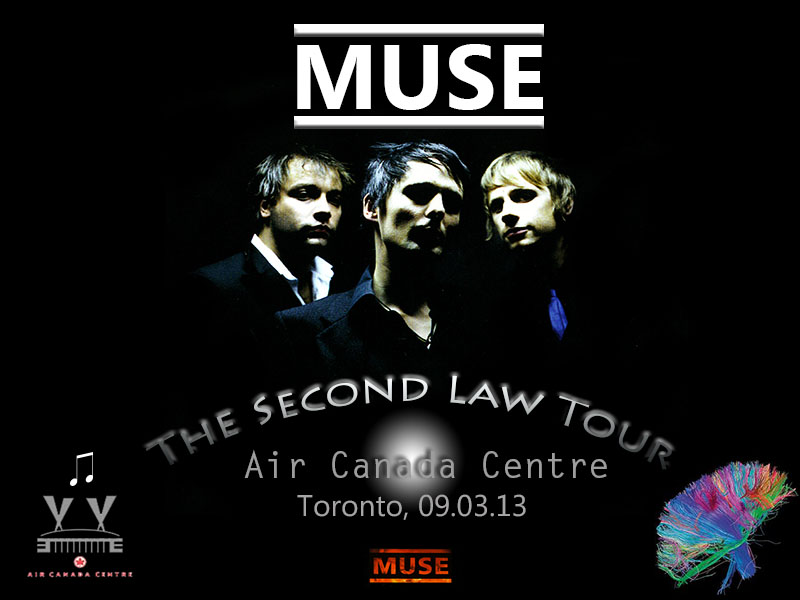 Assignment 1 Fall 2012
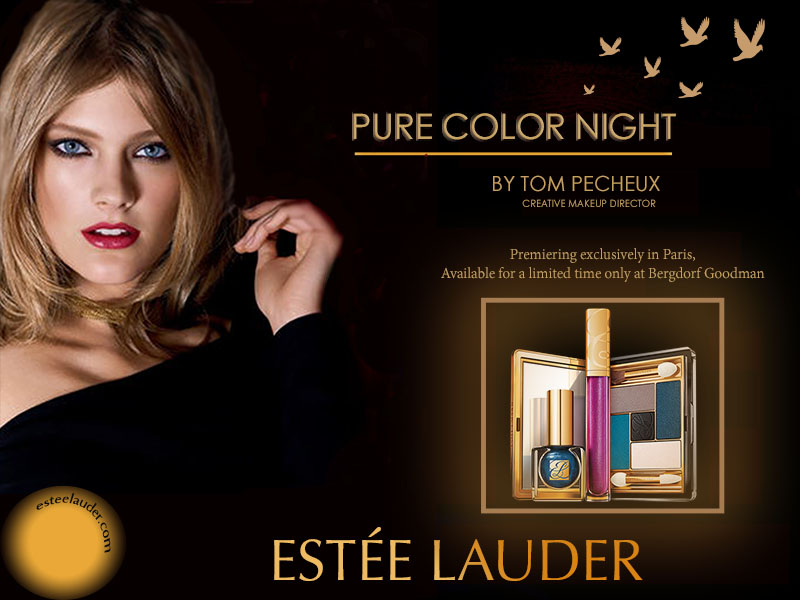 Assignment 1 Fall 2012
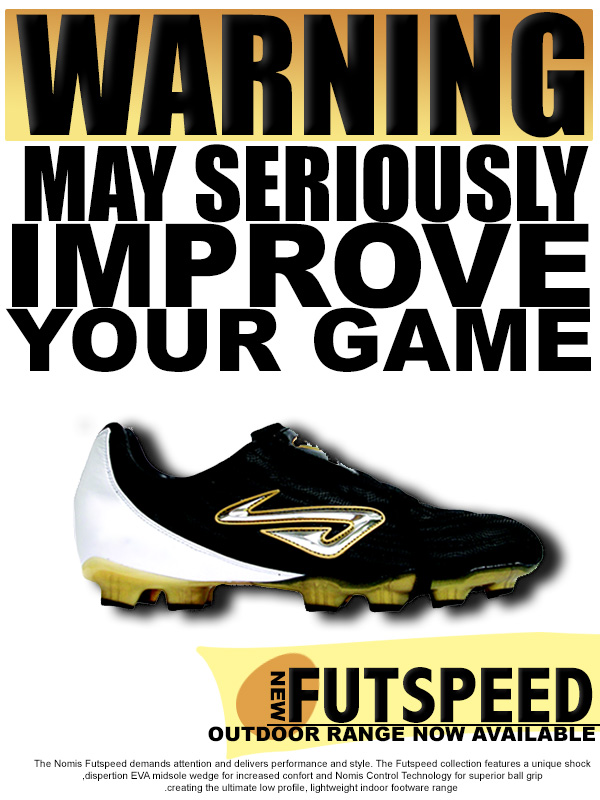 Assignment 1 Fall 2012
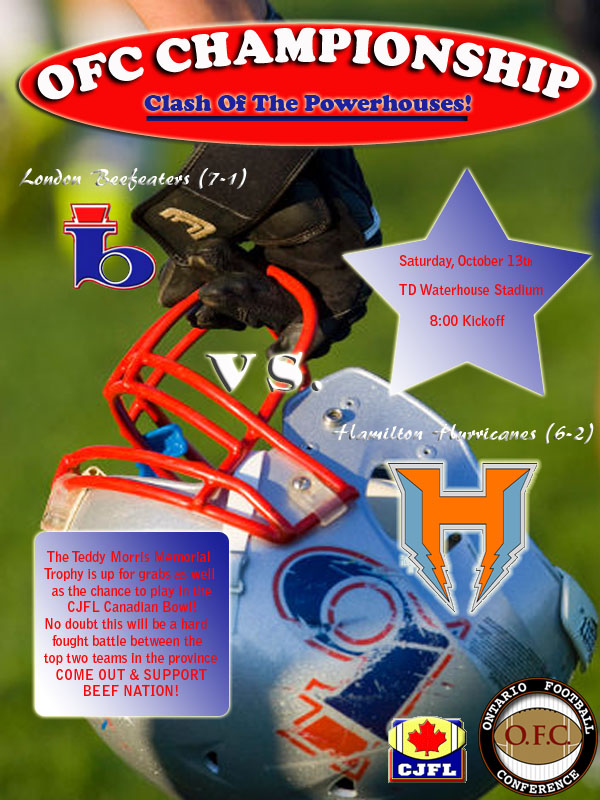 Assignment 1 Fall 2012
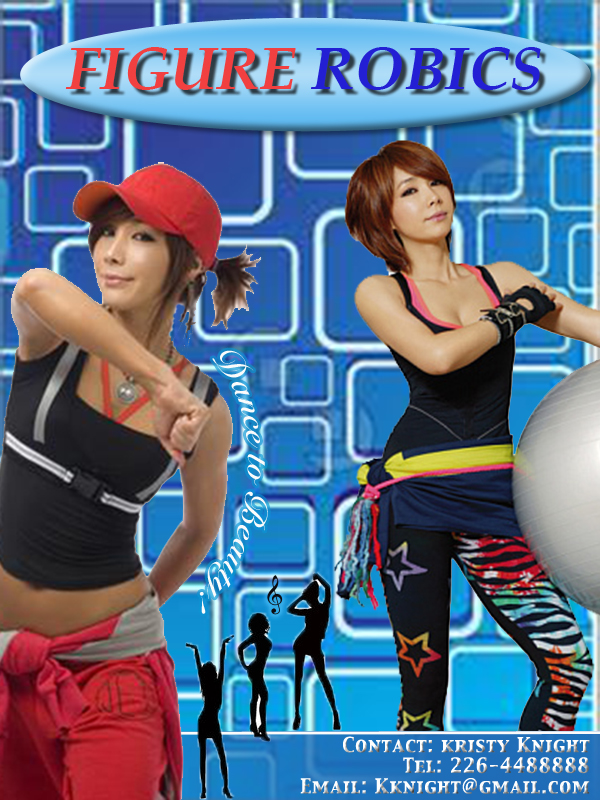 Assignment 1 Fall 2012
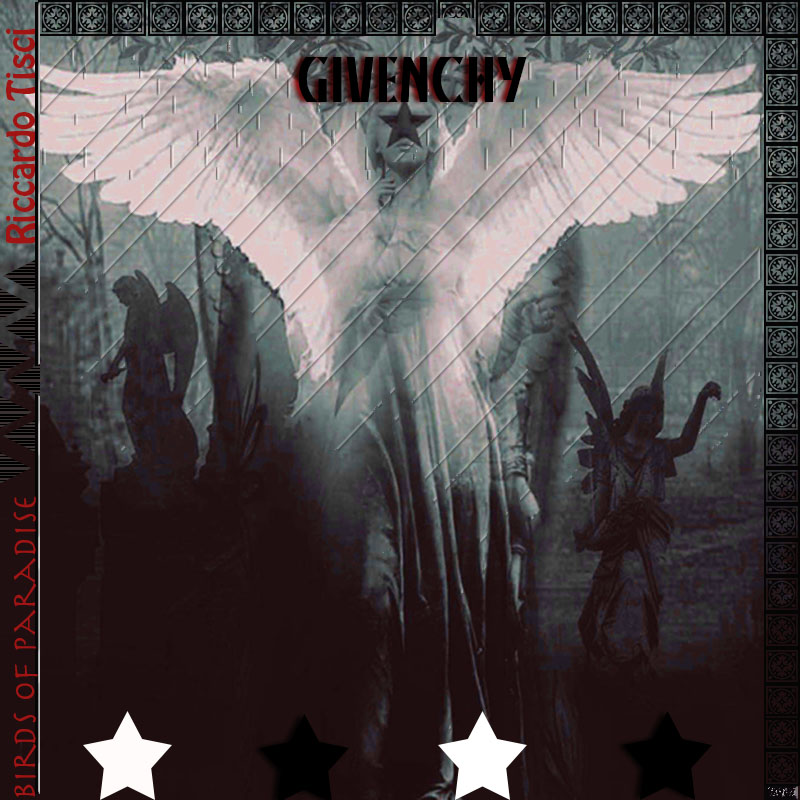 Assignment 1 Fall 2012
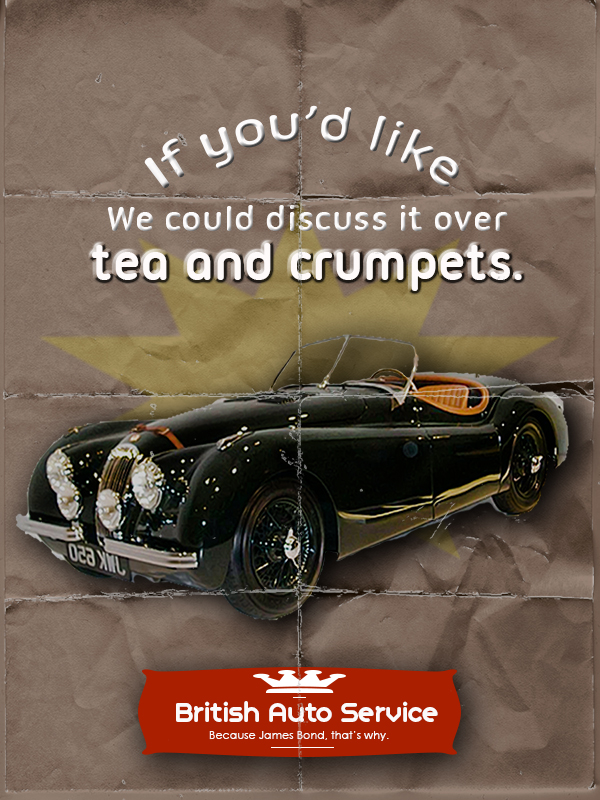 Assignment 1 Fall 2012
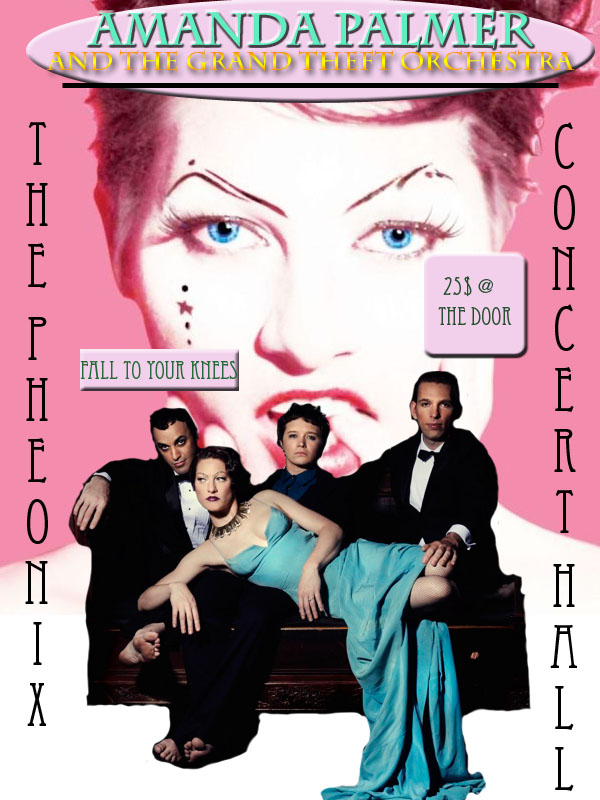 Assignment 1 Fall 2012
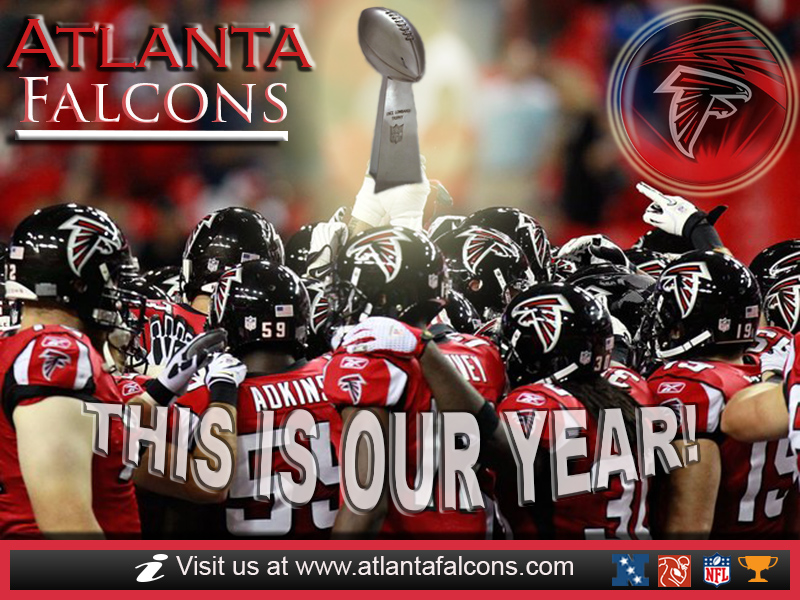 Assignment 1 Fall 2012
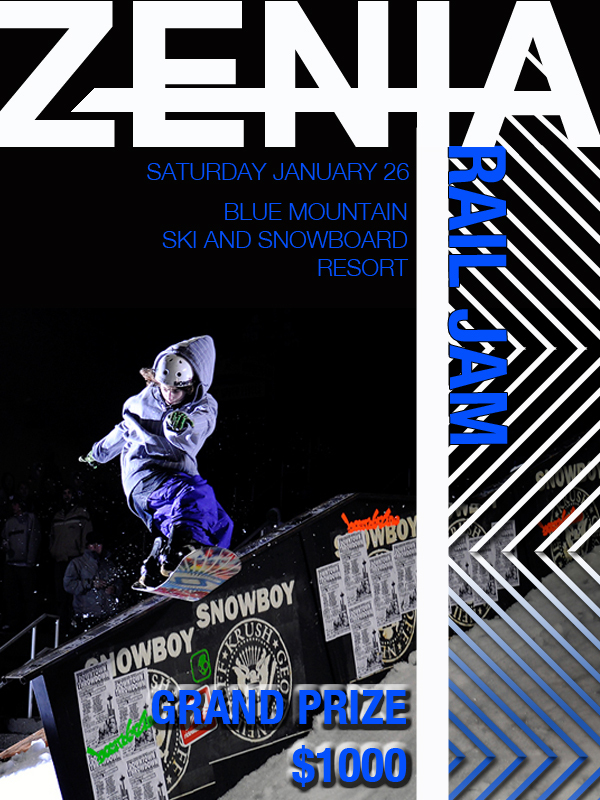 Assignment 1 Fall 2012
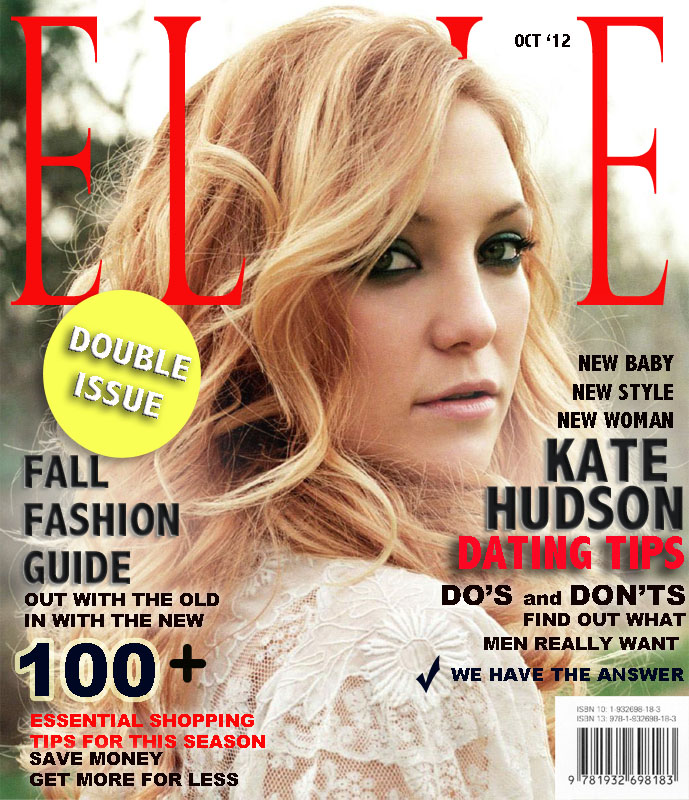 Assignment 1 Fall 2012
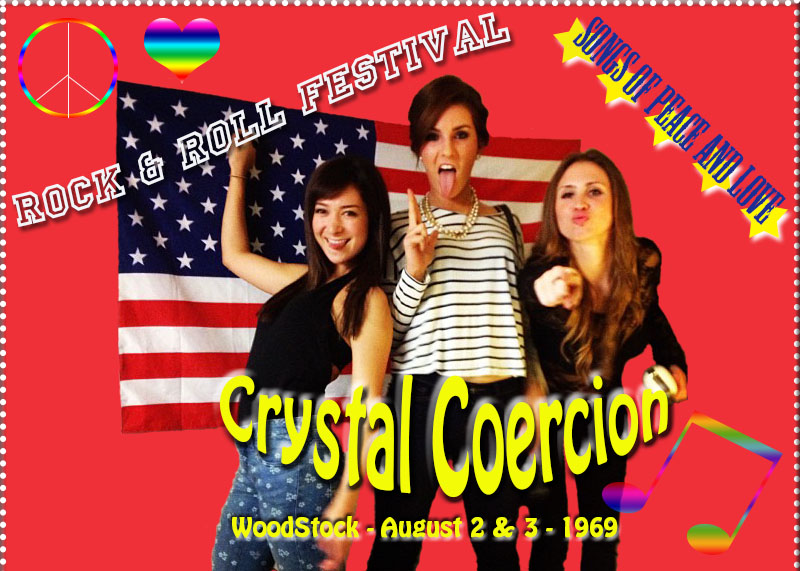 Assignment 1 Fall 2012
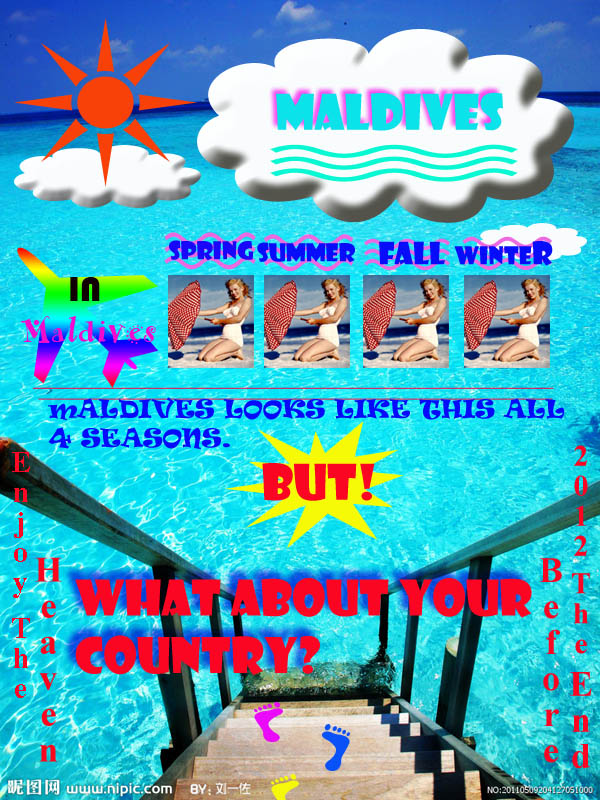 Assignment 1 Fall 2012
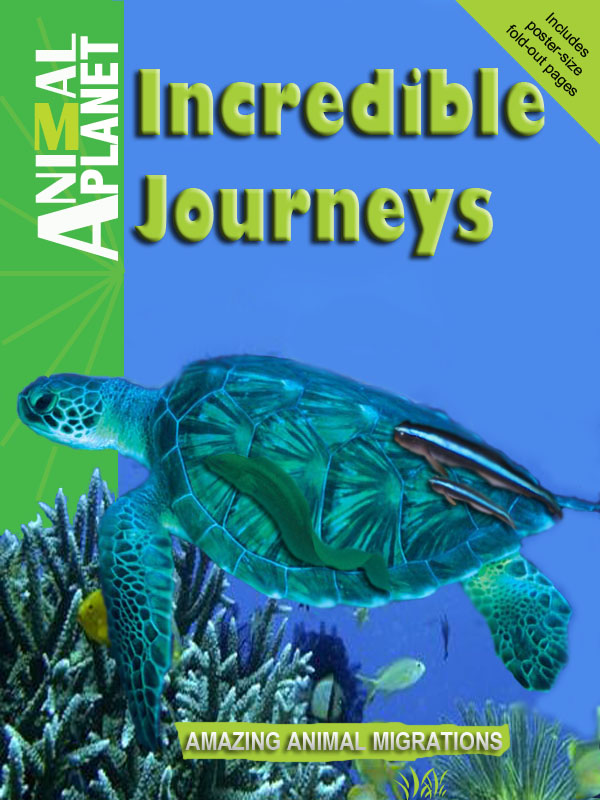 Assignment 1 Fall 2012
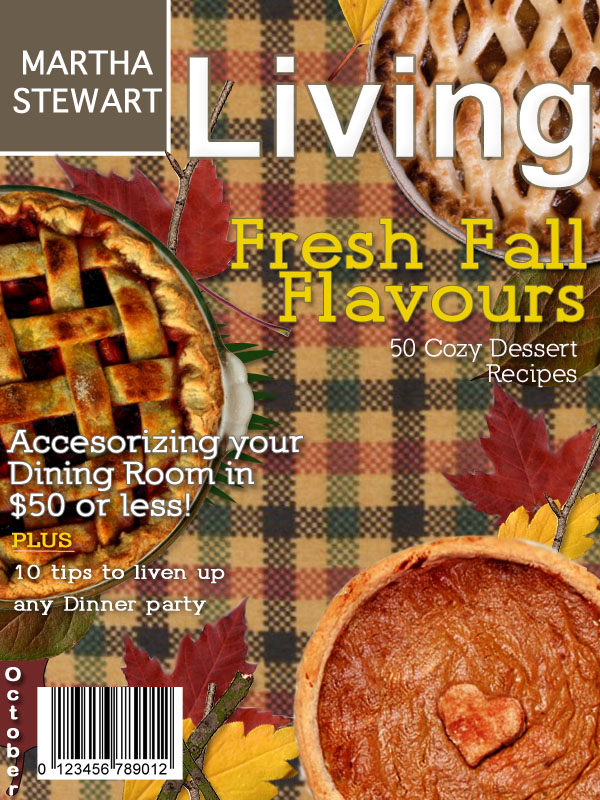 Assignment 1 Fall 2012
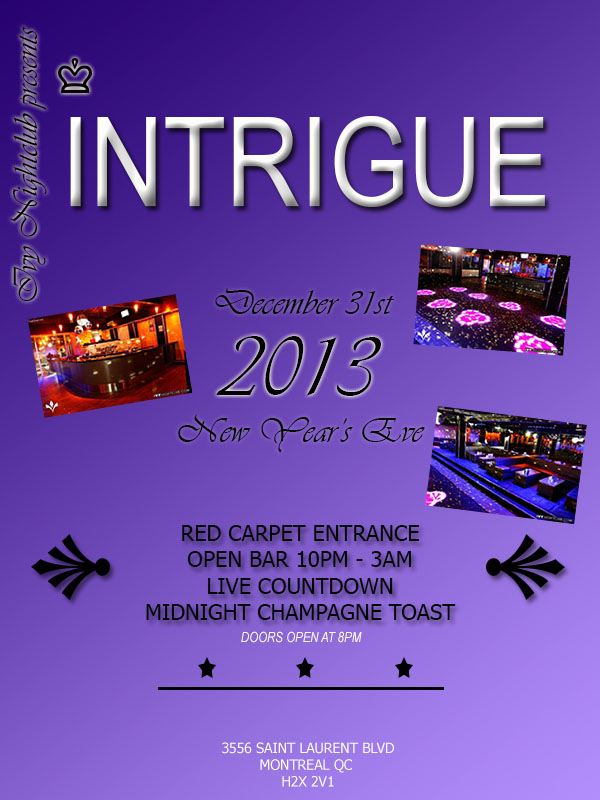 Assignment 1 Fall 2012
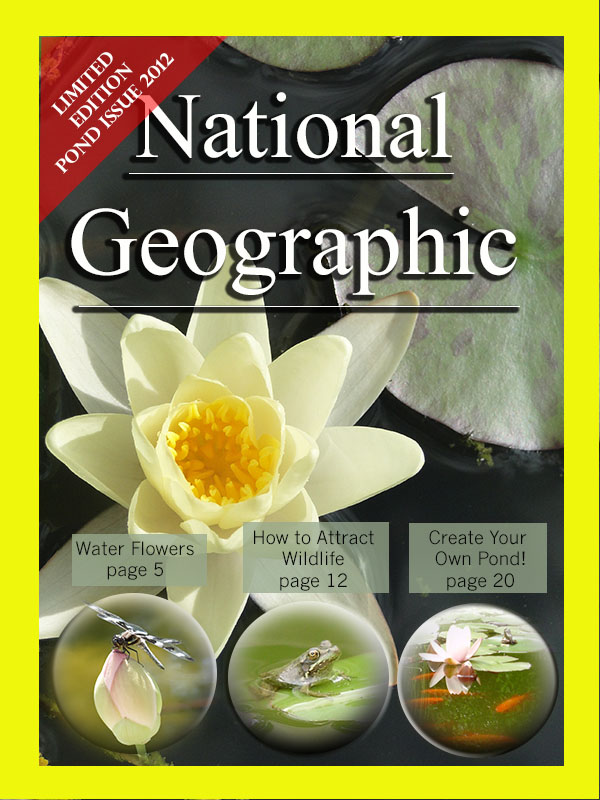 Assignment 1 Fall 2012
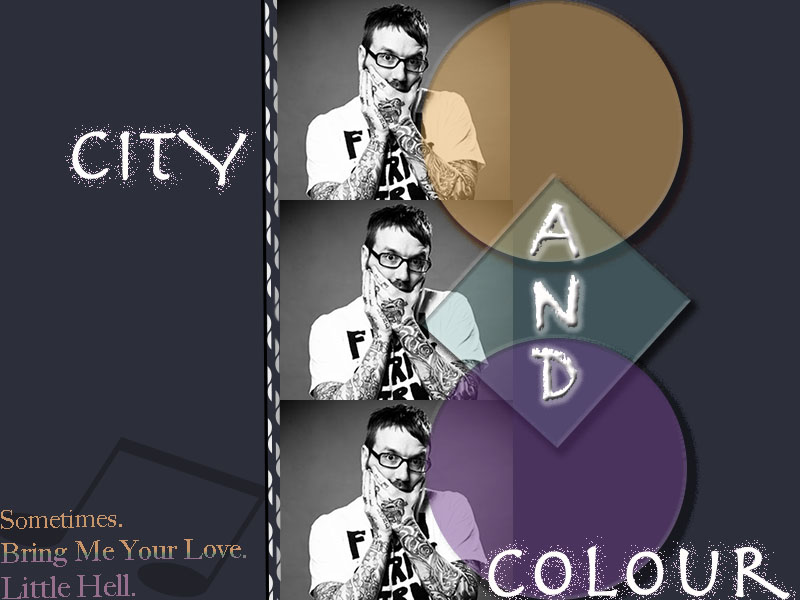 Assignment 1 Fall 2012
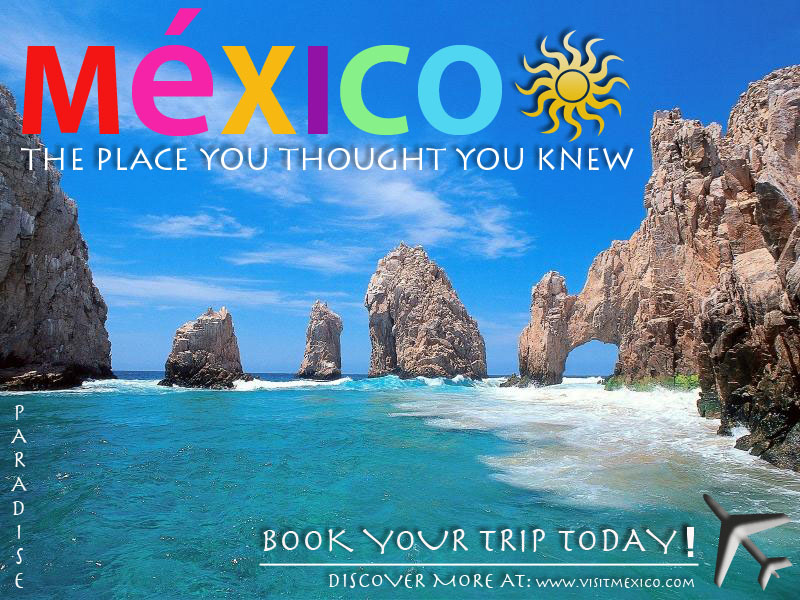 Assignment 1 Fall 2012
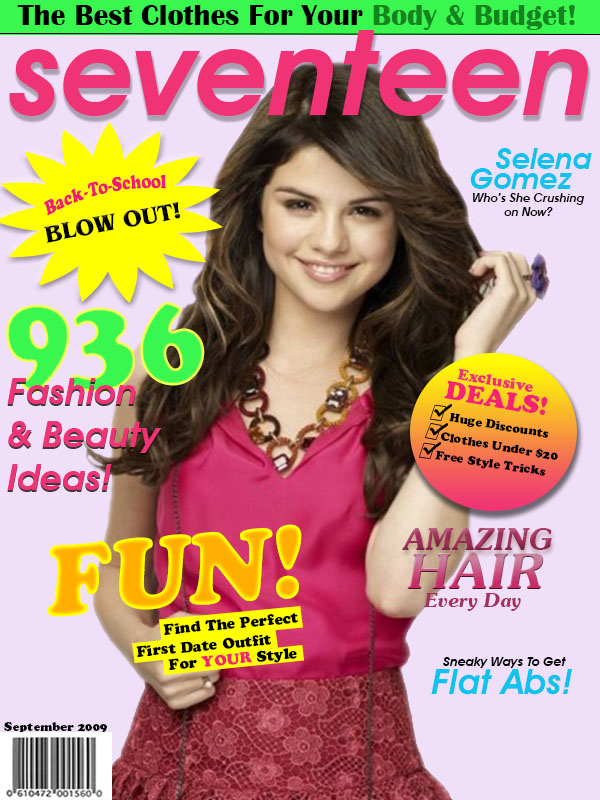 Assignment 1 Fall 2012
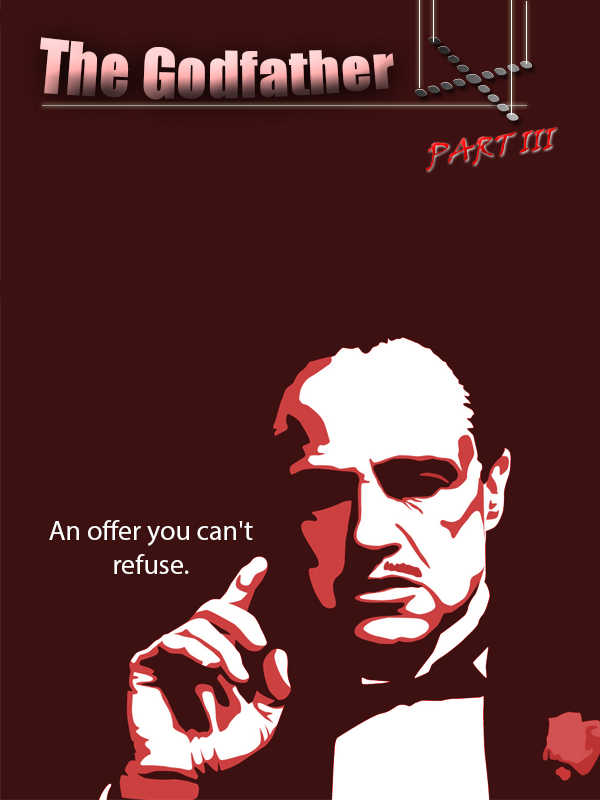 Assignment 1 Fall 2012
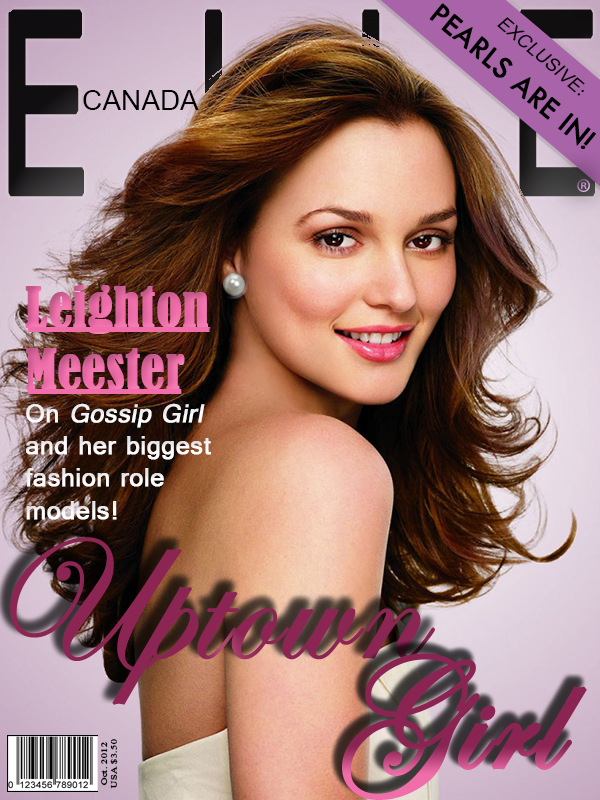 Assignment 1 Fall 2012
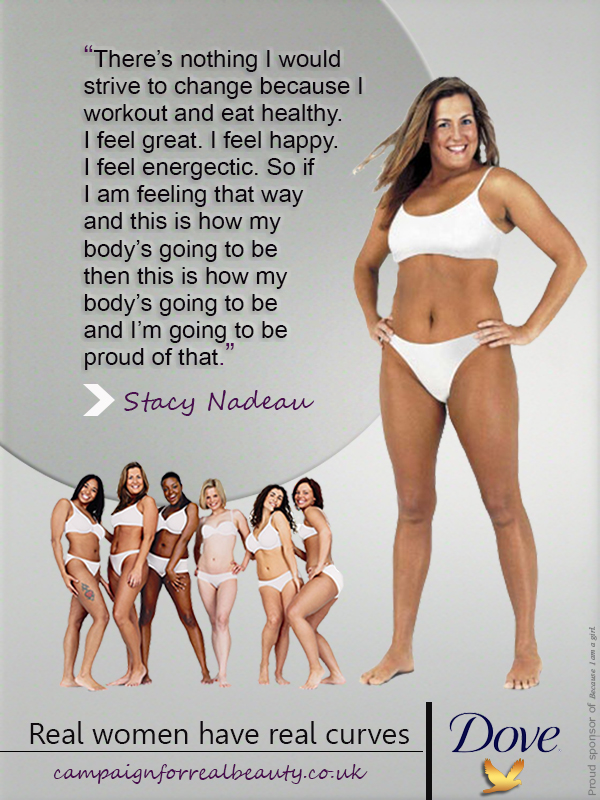 Assignment 1 Fall 2012
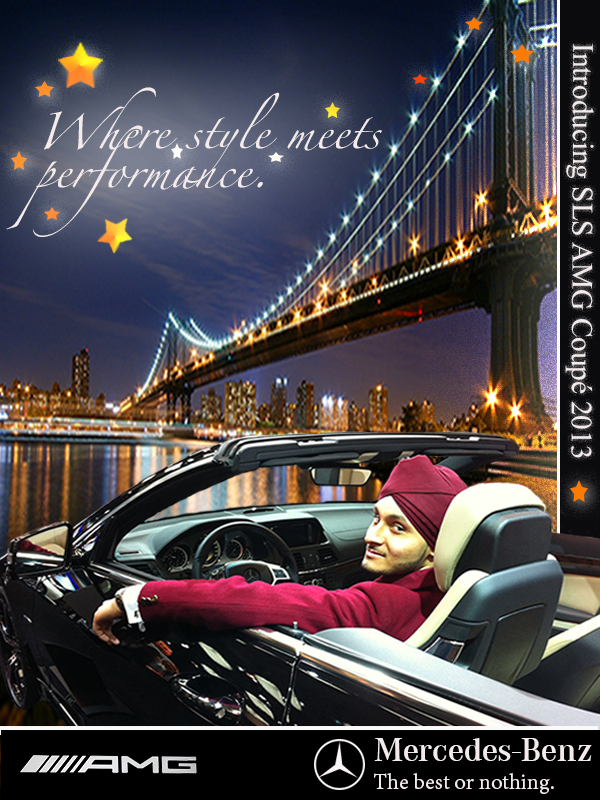 Assignment 1 Fall 2012
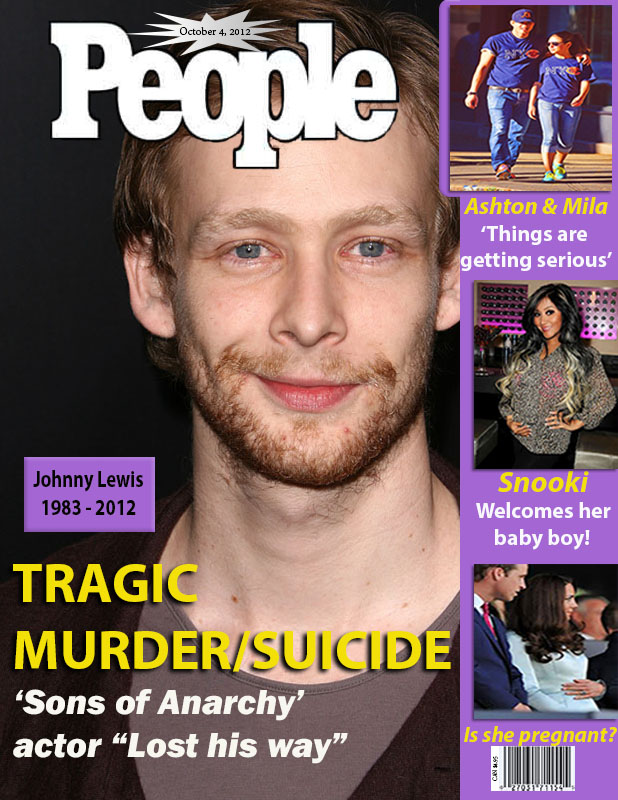 Assignment 1 Fall 2012
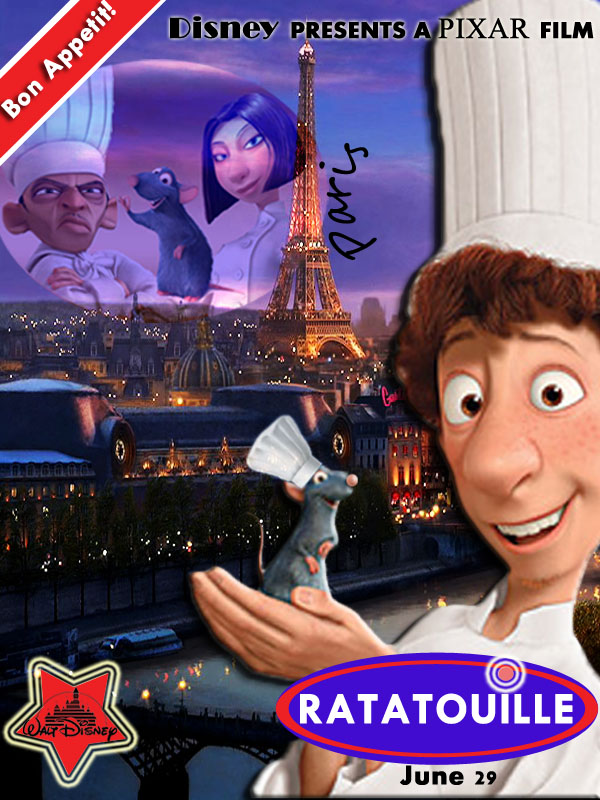 Assignment 1 Fall 2012
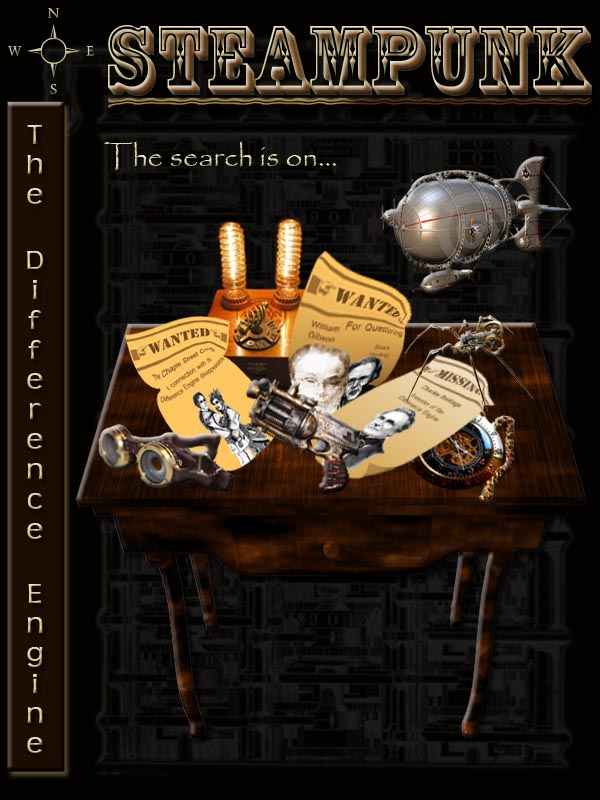 Assignment 1 Fall 2012
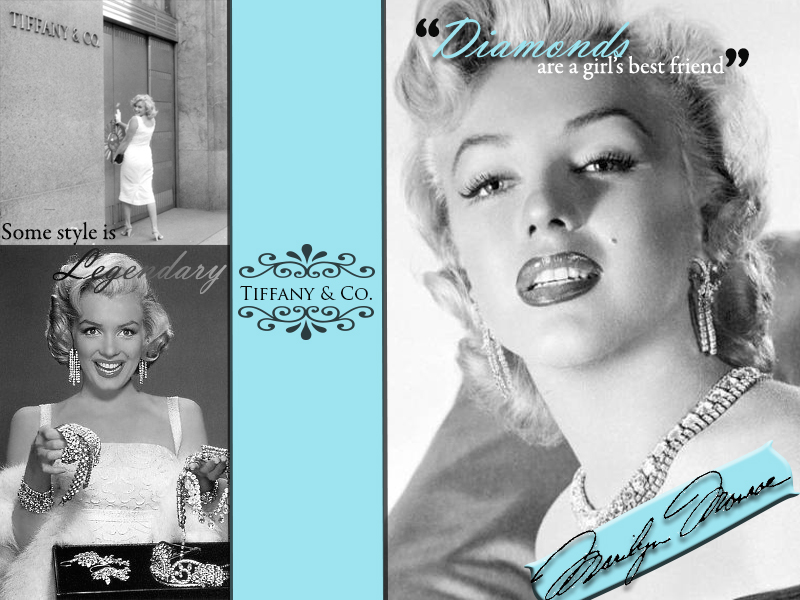 Assignment 1 Fall 2012
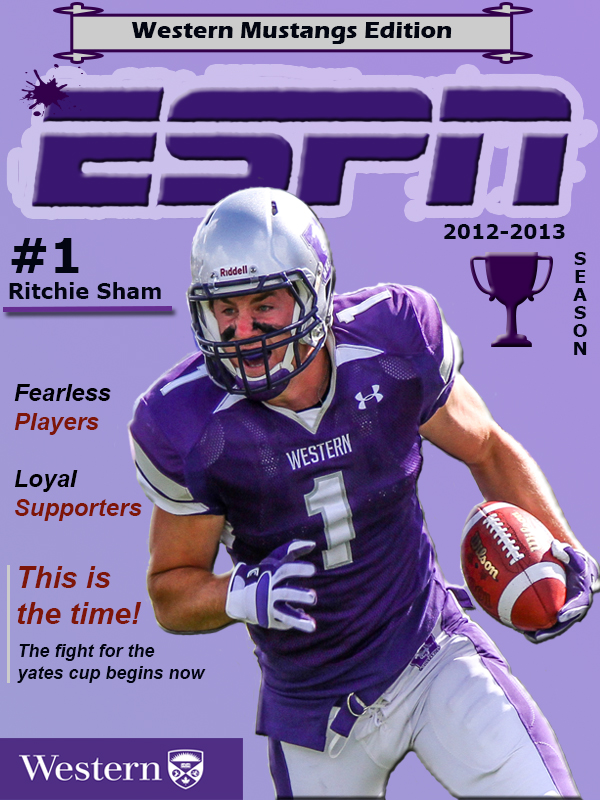 Assignment 1 Fall 2012
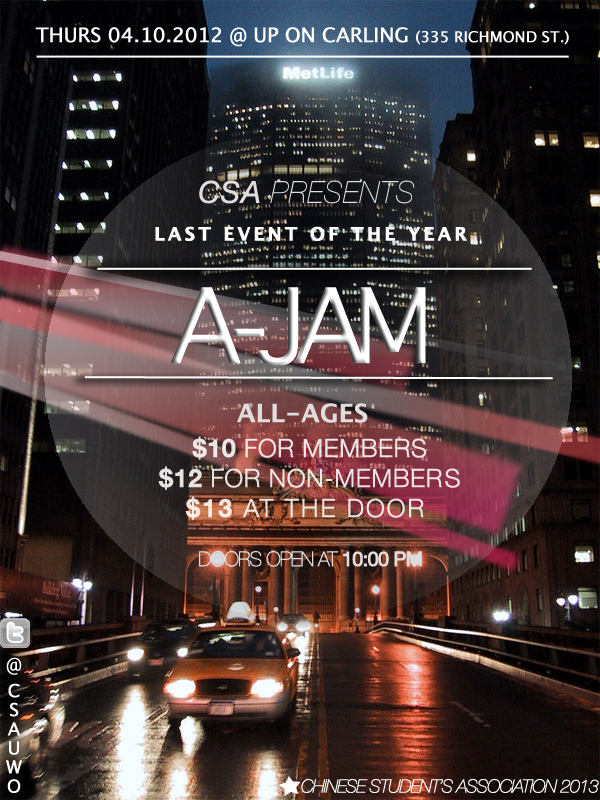 Assignment 1 Fall 2012
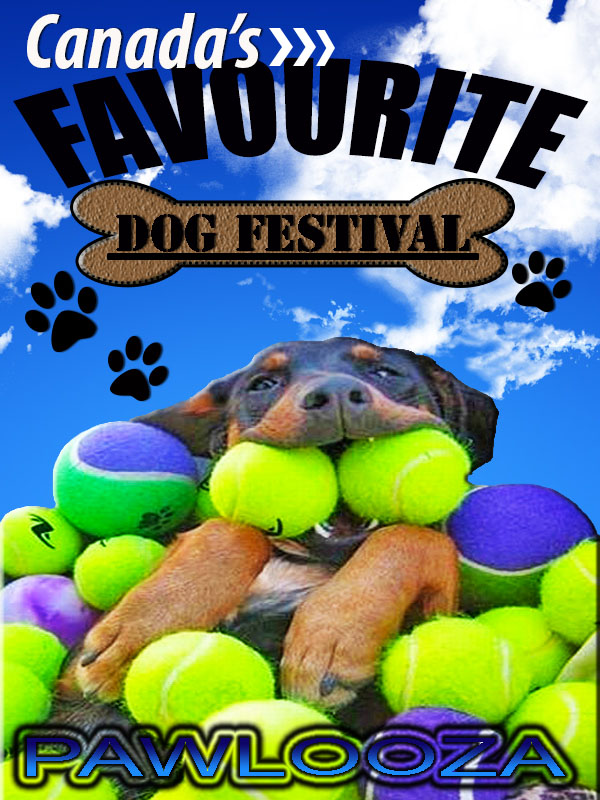 Assignment 1 Fall 2012
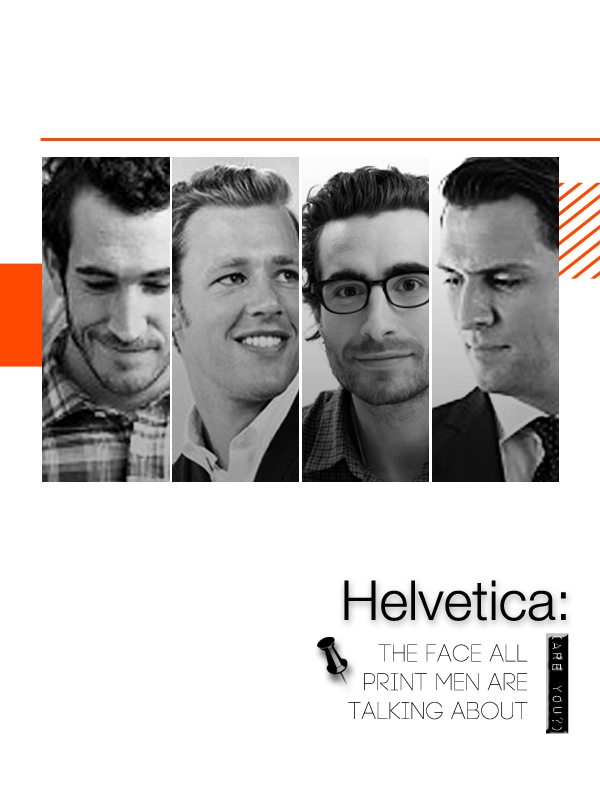 Assignment 1 Fall 2012
Assignment 1 Fall 2012
Assignment 1 Fall 2012
Assignment 1 Fall 2012
Assignment 1 Fall 2012
Assignment 1 Fall 2012
Assignment 1 Fall 2012
Assignment 1 Fall 2012
Assignment 1 Fall 2012
Assignment 1 Fall 2012
Assignment 1 Fall 2012
Assignment 1 Fall 2012
Assignment 1 Fall 2012
Assignment 1 Fall 2012
Assignment 1 Fall 2012
Assignment 1 Fall 2012
Assignment 1 Fall 2012
Assignment 1 Fall 2012
Assignment 1 Fall 2012
Assignment 1 Fall 2012
Assignment 1 Fall 2012
Assignment 1 Fall 2012
Assignment 1 Fall 2012
Assignment 1 Fall 2012
Assignment 1 Fall 2012
Assignment 1 Fall 2012
Assignment 1 Fall 2012
Assignment 1 Fall 2012
Assignment 1 Fall 2012
Assignment 1 Fall 2012
Assignment 1 Fall 2012
Assignment 1 Fall 2012
Assignment 1 Fall 2012
Assignment 1 Fall 2012
Assignment 1 Fall 2012
Assignment 1 Fall 2012
Assignment 1 Fall 2012
Assignment 1 Fall 2012
Assignment 1 Fall 2012
Assignment 1 Fall 2012
Assignment 1 Fall 2012
Assignment 1 Fall 2012
Assignment 1 Fall 2012
Assignment 1 Fall 2012
Assignment 1 Fall 2012
Assignment 1 Fall 2012
Assignment 1 Fall 2012
Assignment 1 Fall 2012
Assignment 1 Fall 2012
Assignment 1 Fall 2012
Assignment 1 Fall 2012